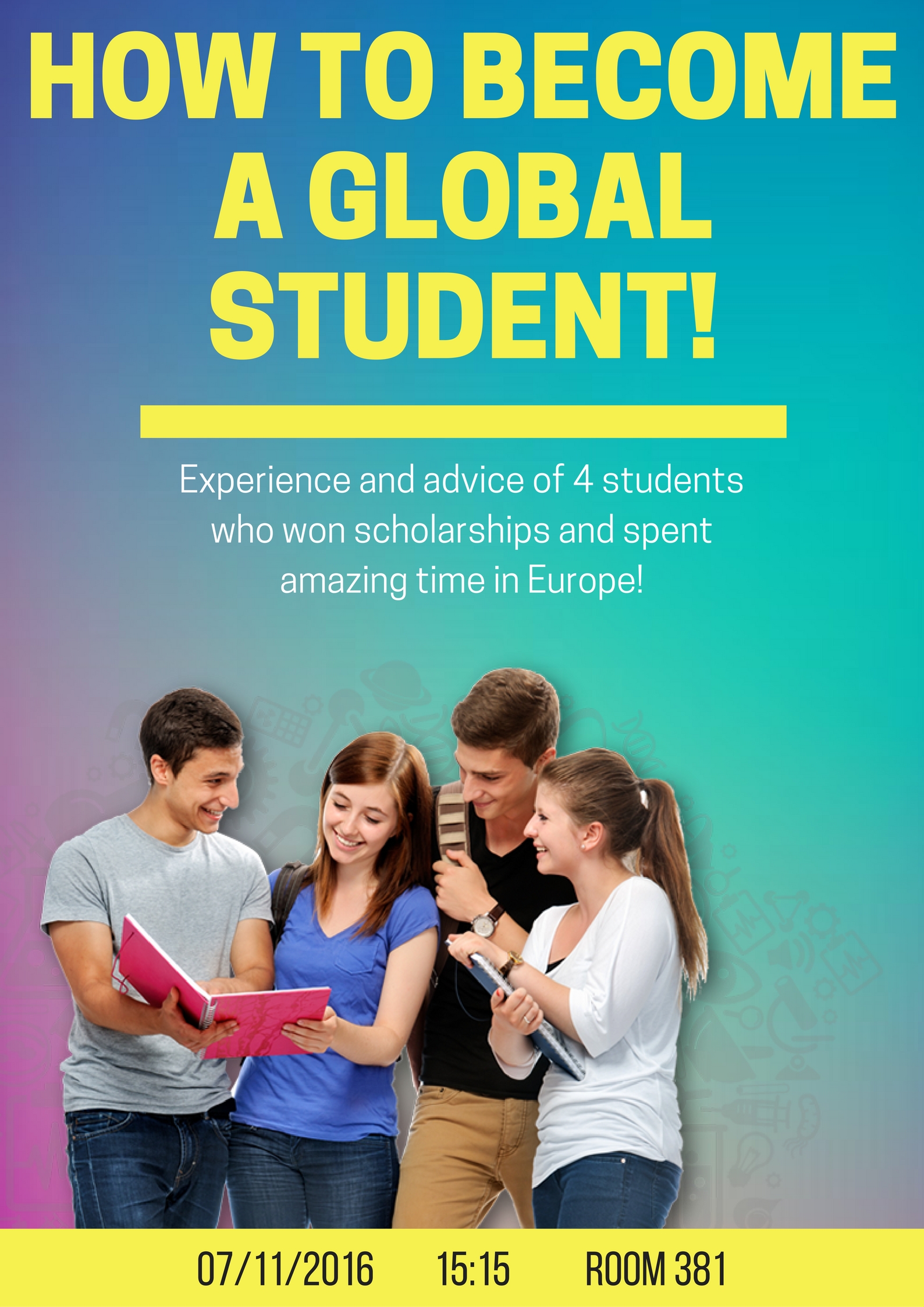 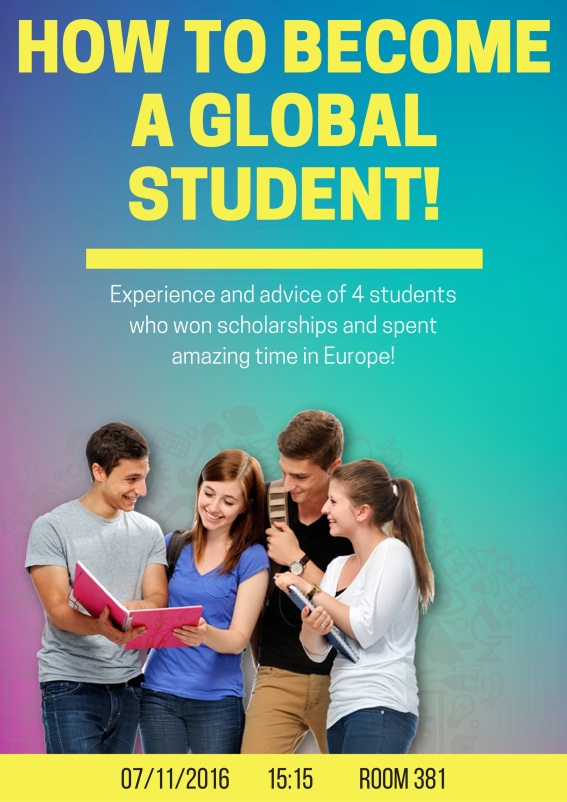 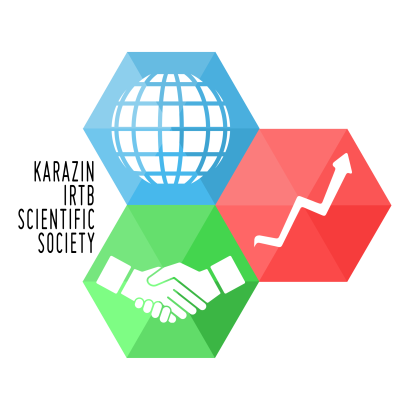 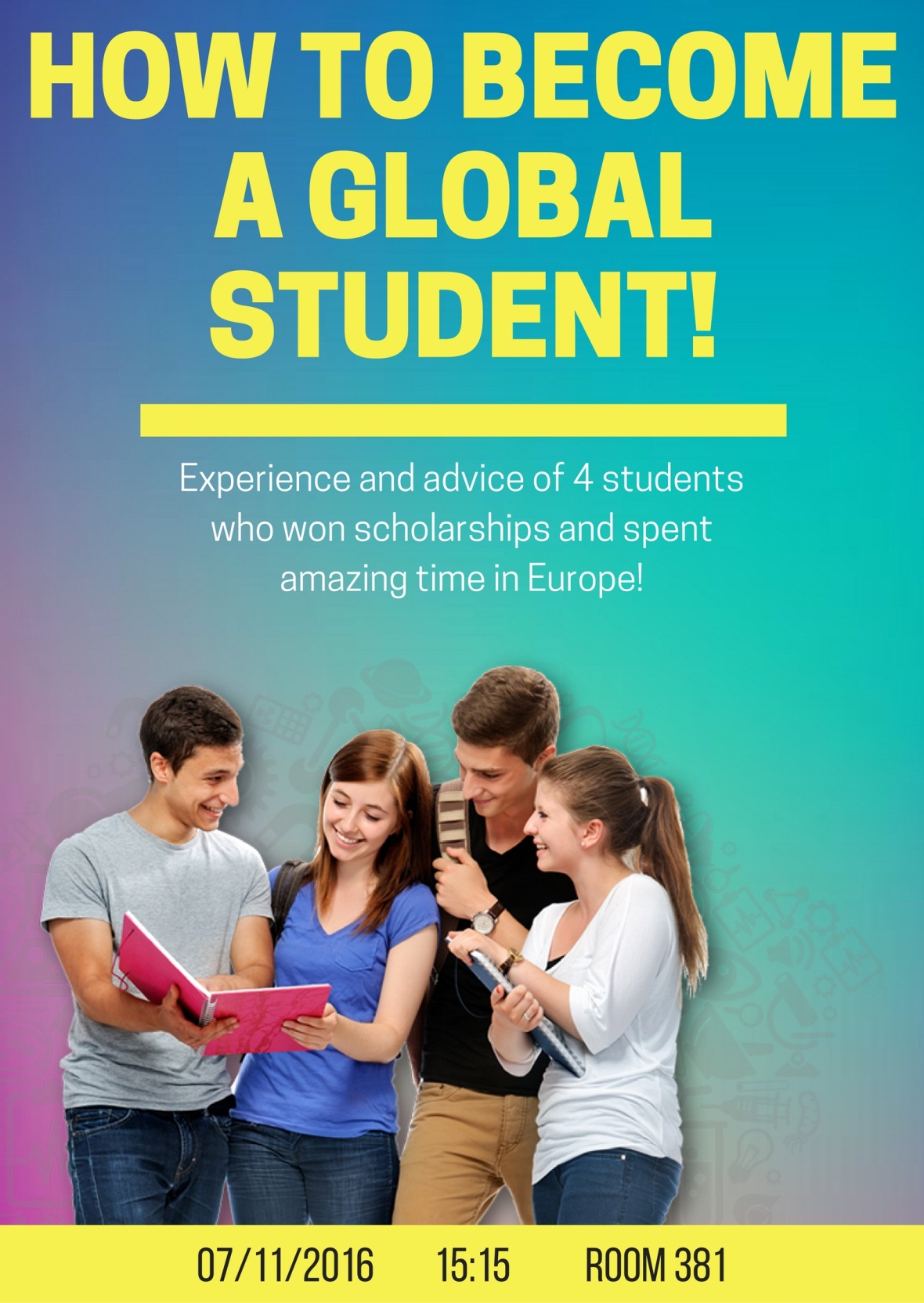 Is there some credibility? 
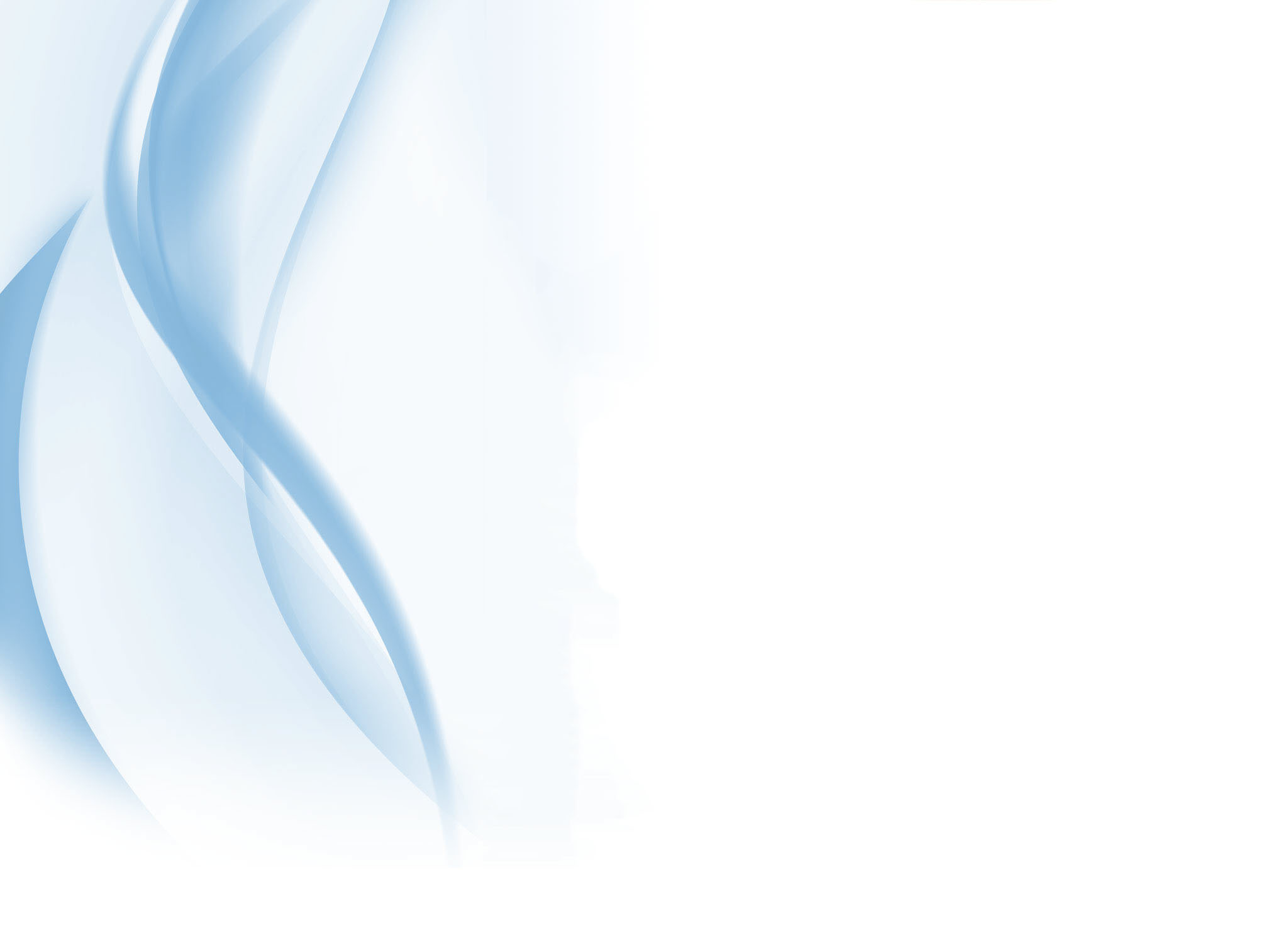 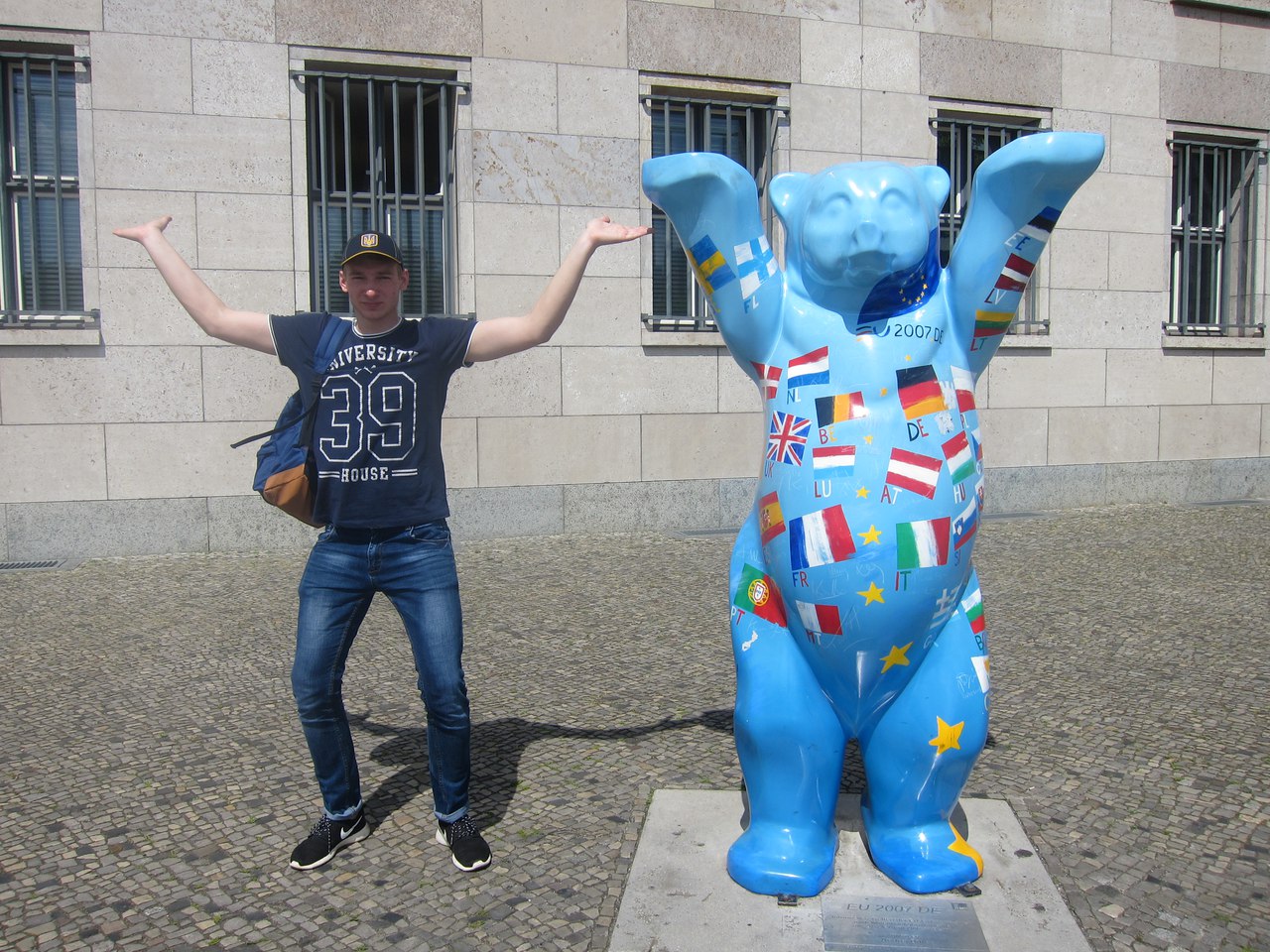 Mykola Kravets

5 international events 
and conferences
2 Erasmus+ projects
1 scholarship
1 semester abroad
10+ applications sent
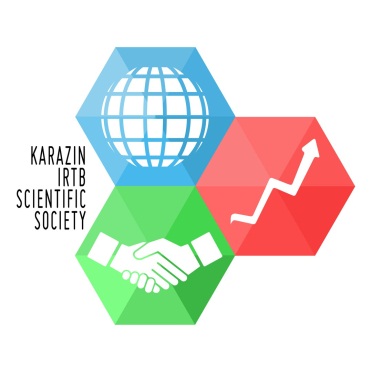 Charming motivation
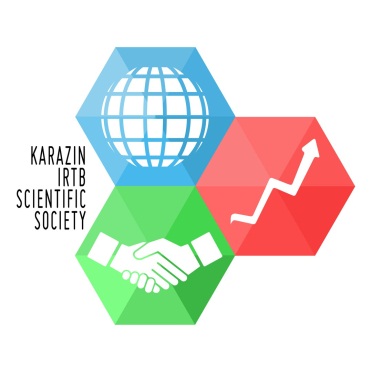 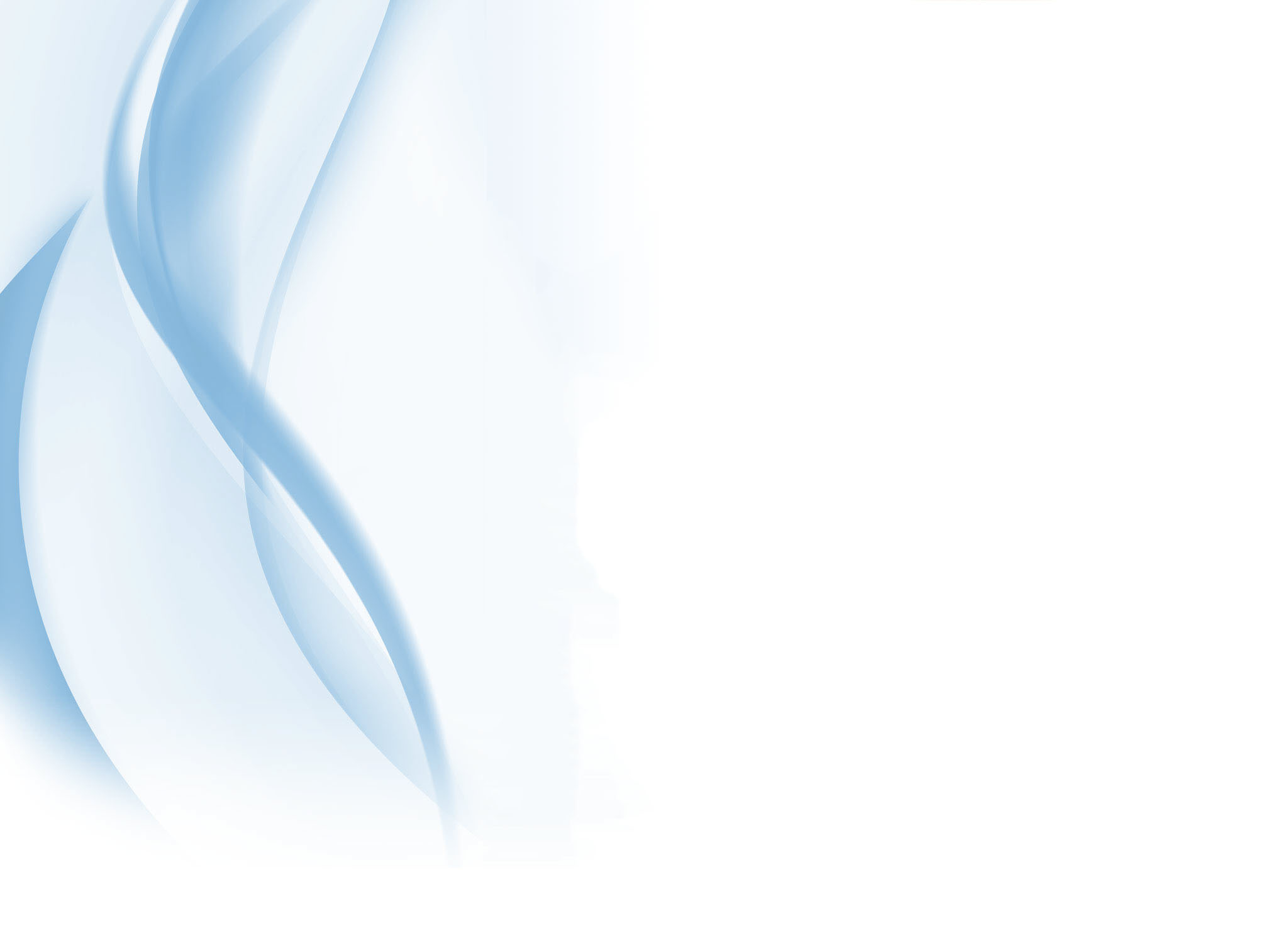 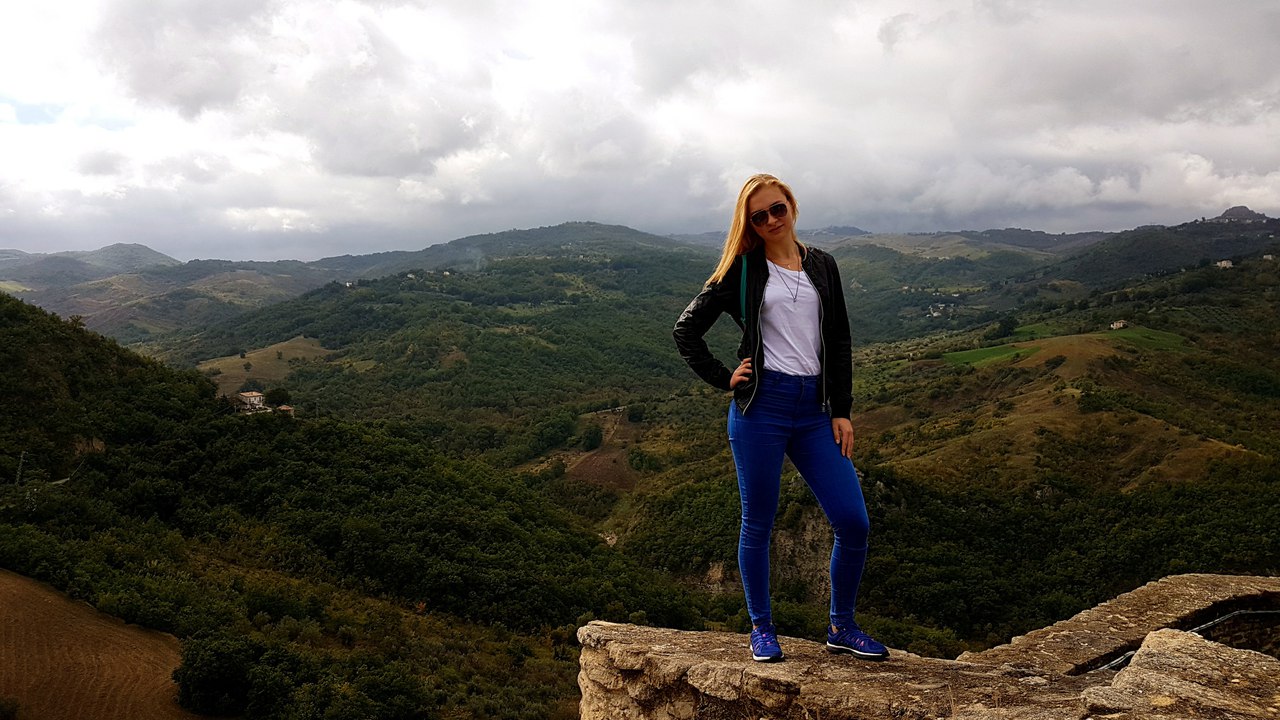 Mariia Bilenka
2 Youth Exchanges: Croatia (6 participants – 70 applicants),
Italy (5 participants – 100 applicants)
Our remote “inspirator” 
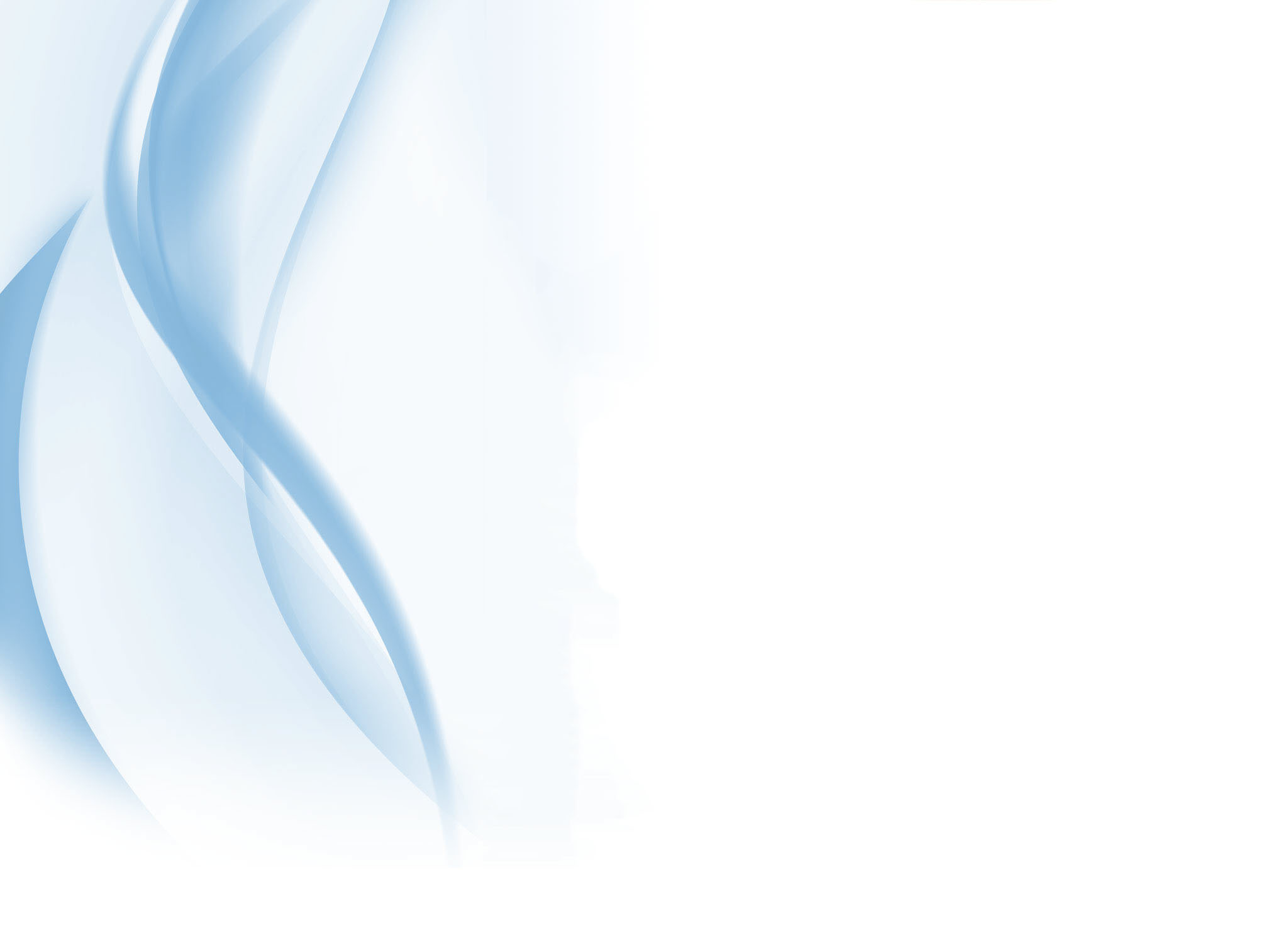 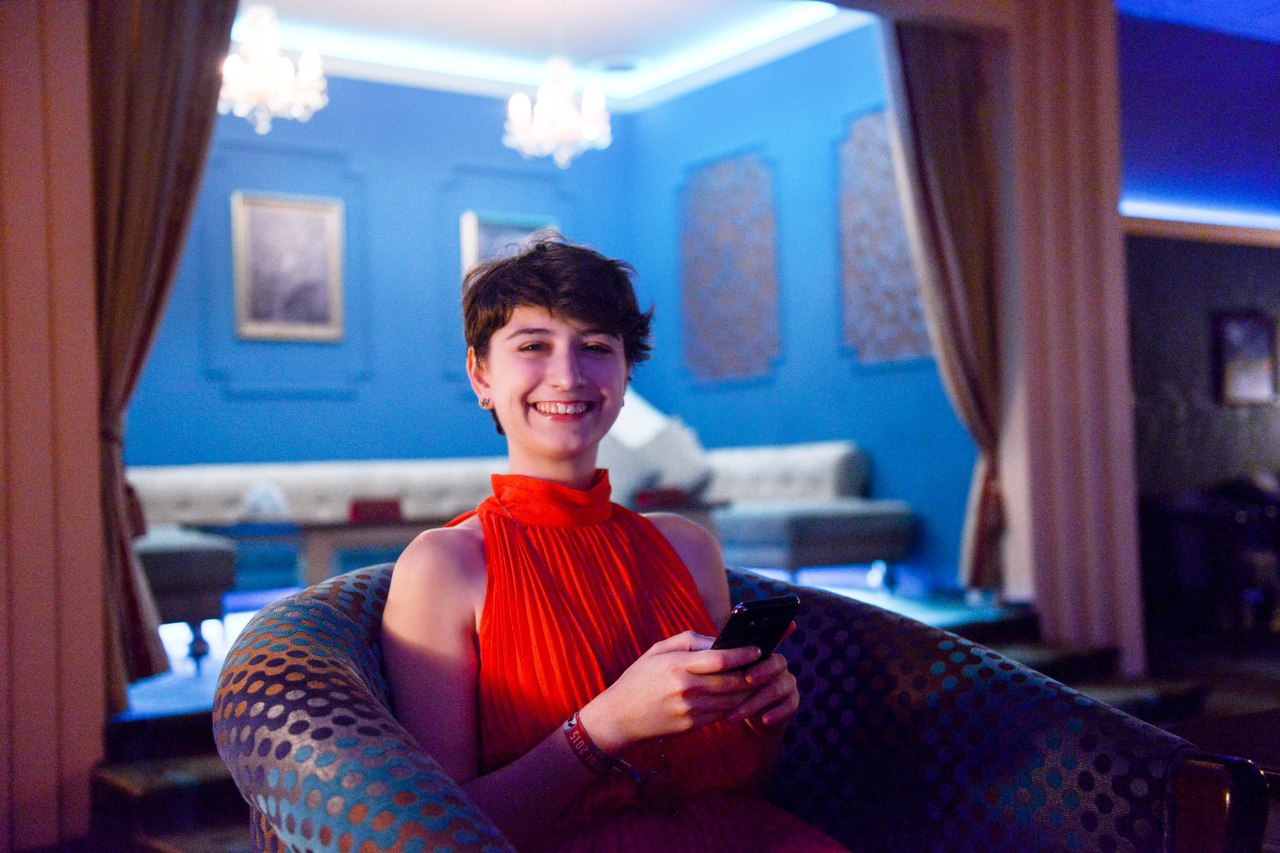 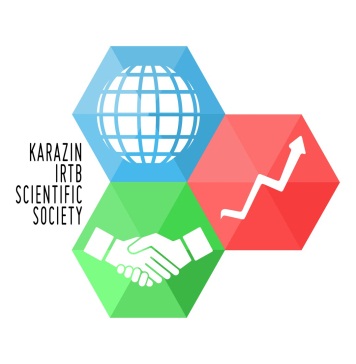 Maryna Bykova
EVS Volunteer in Weimar, Germany currently
10+ international youth exchange programmes
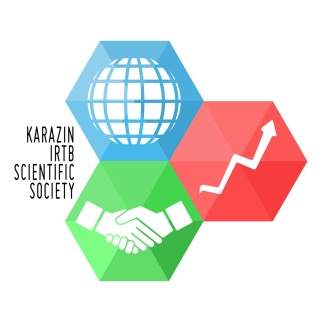 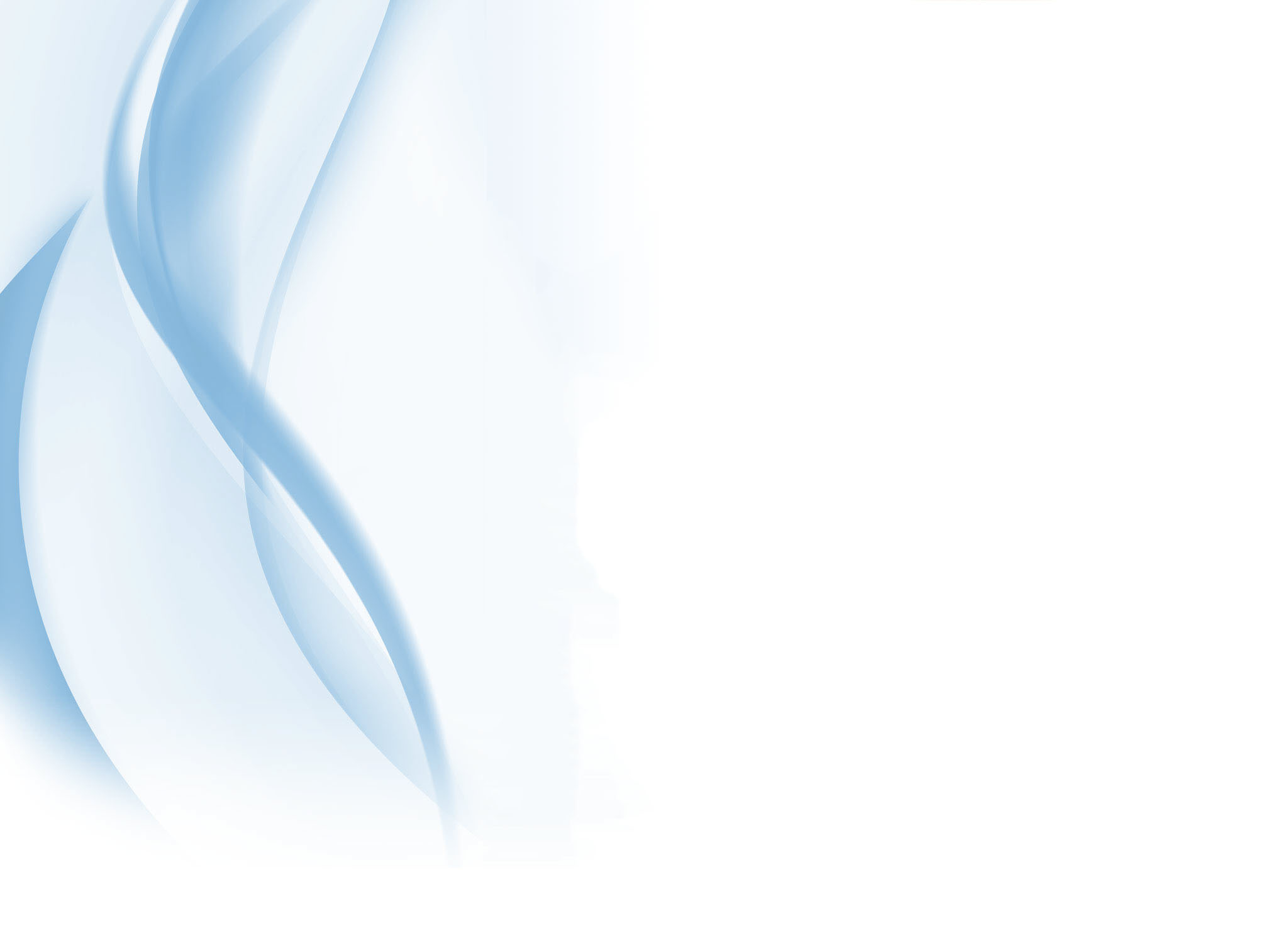 Guess which of them? 
Anna Harus
2 international summer universities
2 scholarships
> 5 international and Ukrainian youth forums
> 15 applications sent 
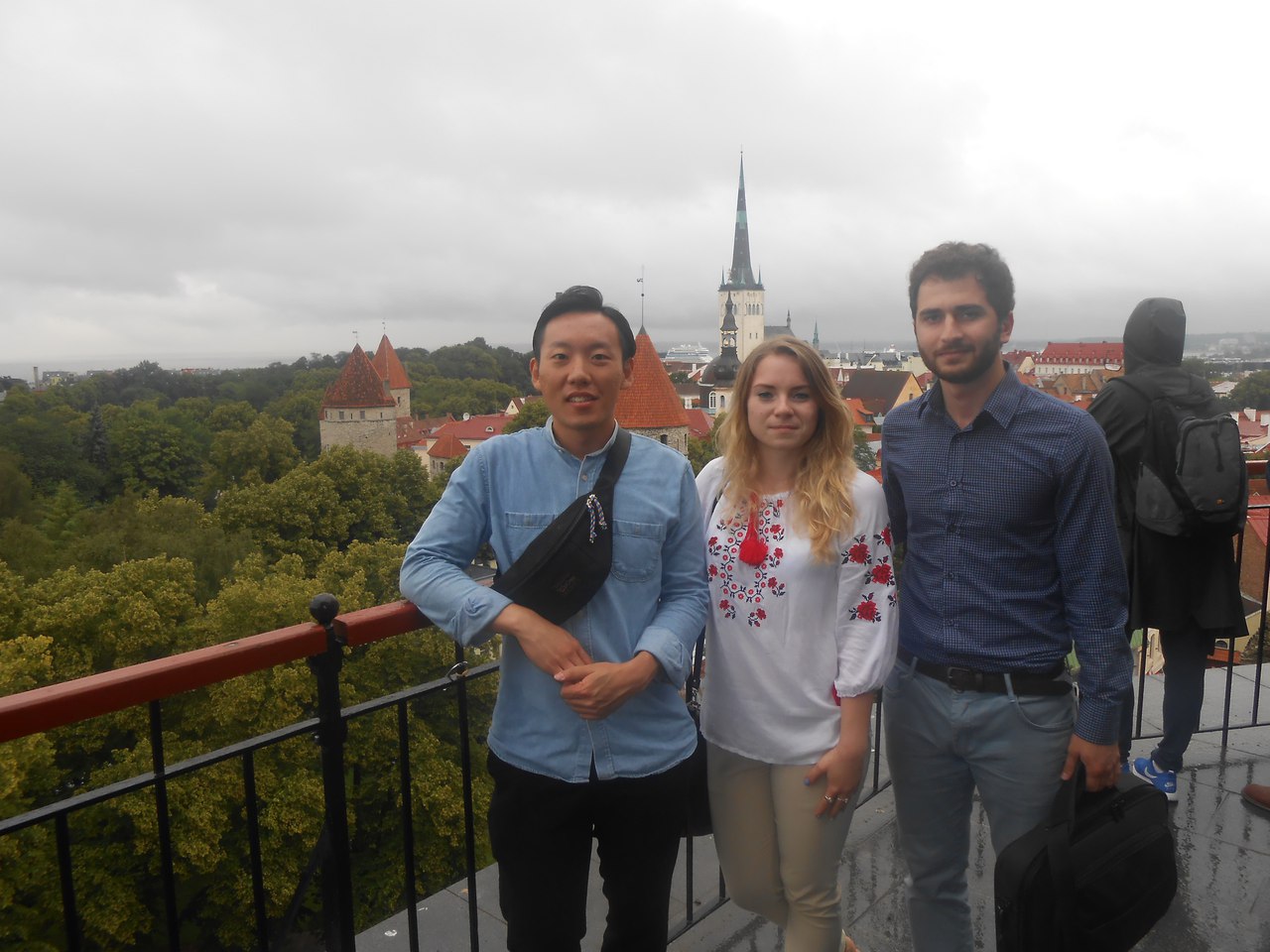 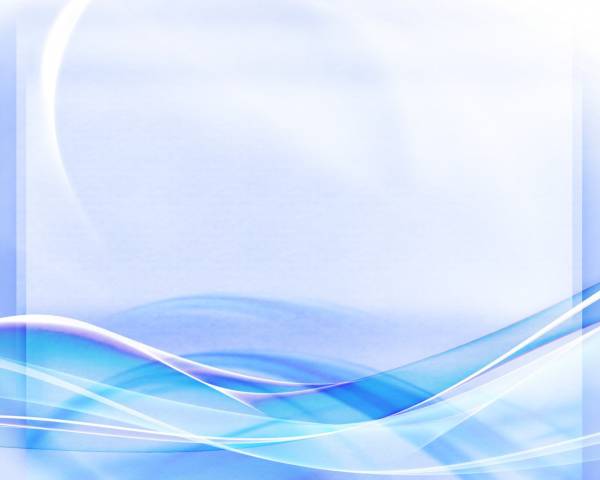 Estonian Development Cooperation Scholarships for Students from Georgia, Moldova, Ukraine, Belarus and Armenia
July
DEADLINE: 10 April!
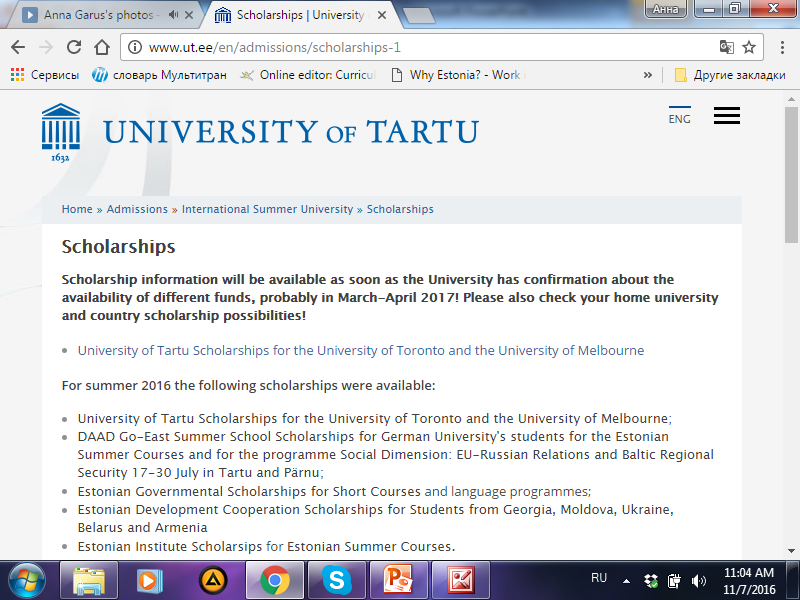 http://www.ut.ee/en/admissions/scholarships-summer-2016
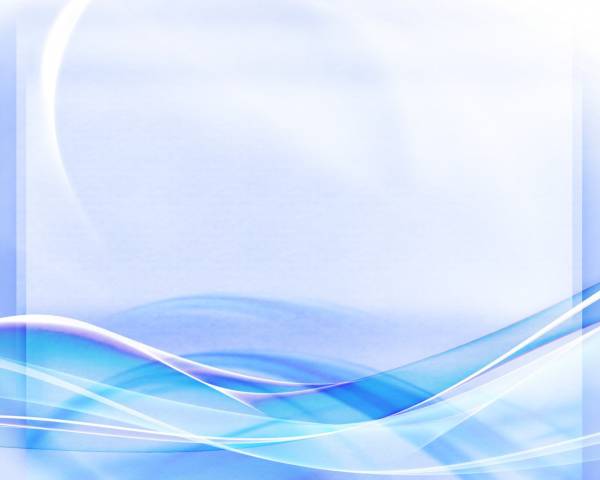 BAYHOST Scholarships
August
DEADLINE: 04 April, per post!
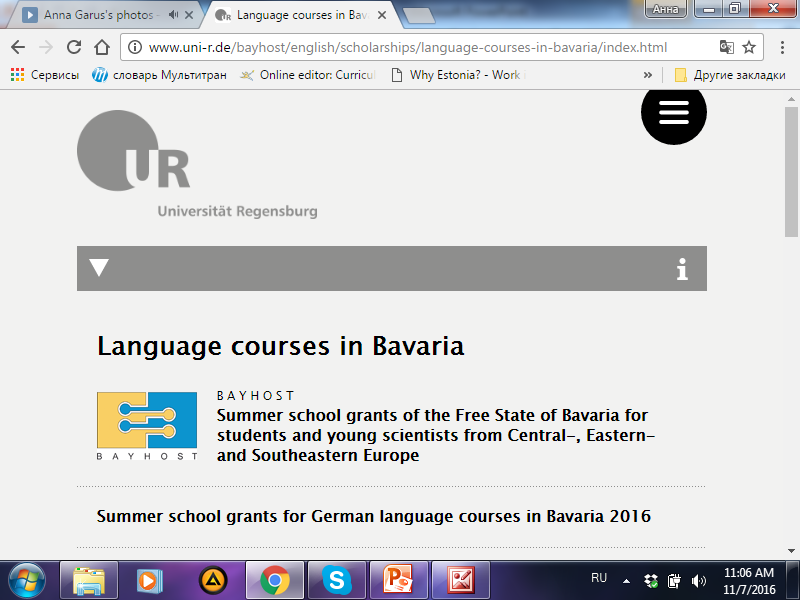 http://www.uni-r.de/bayhost/english/scholarships/language-courses-in-bavaria/index.html
International exchange… What for?
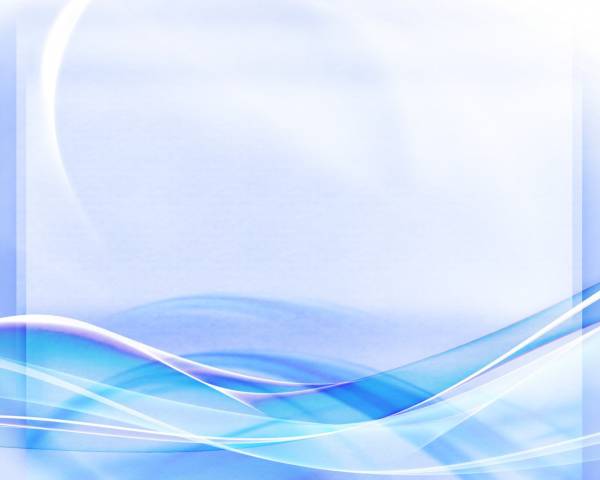 1. Lots of fun, socializing and hanging out
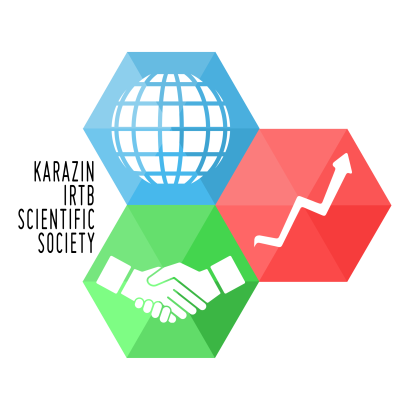 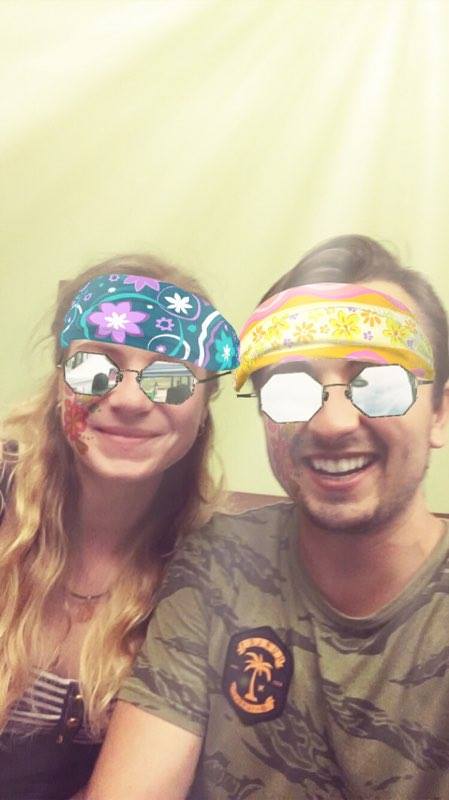 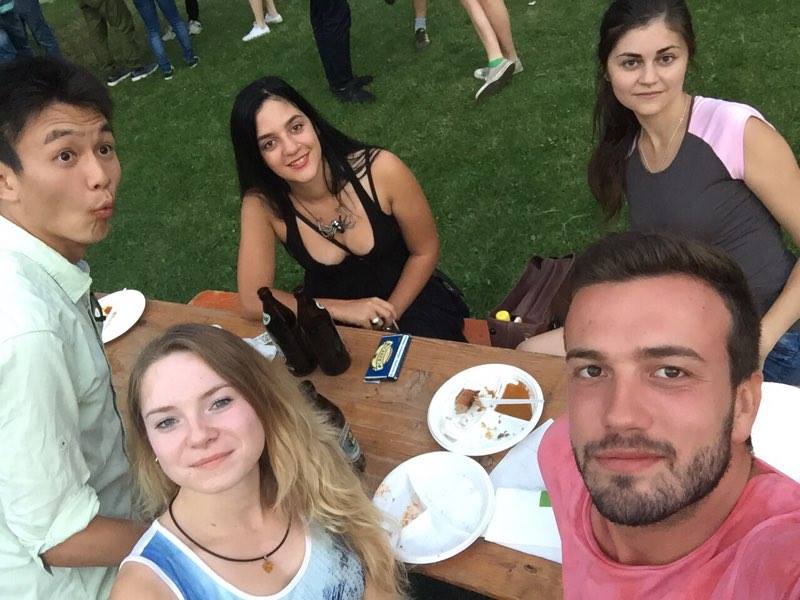 International exchange… What for?
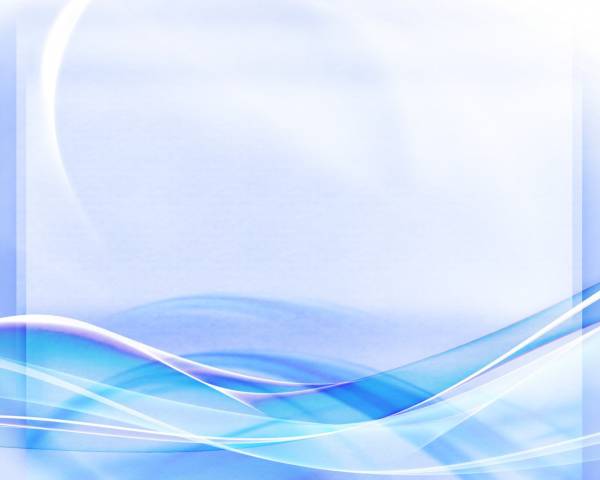 2. New useful, professional knowledge
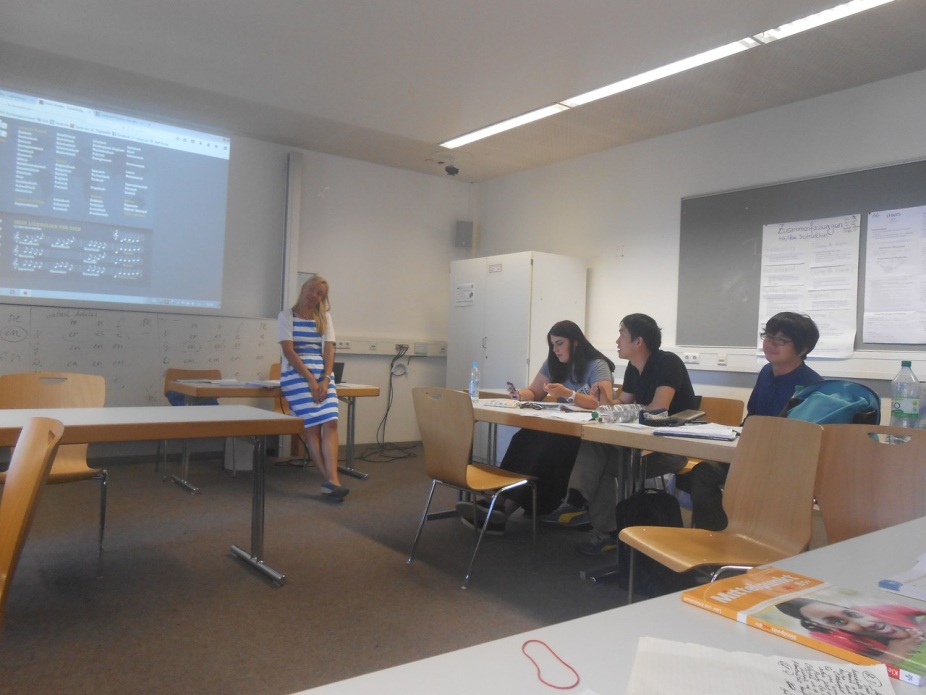 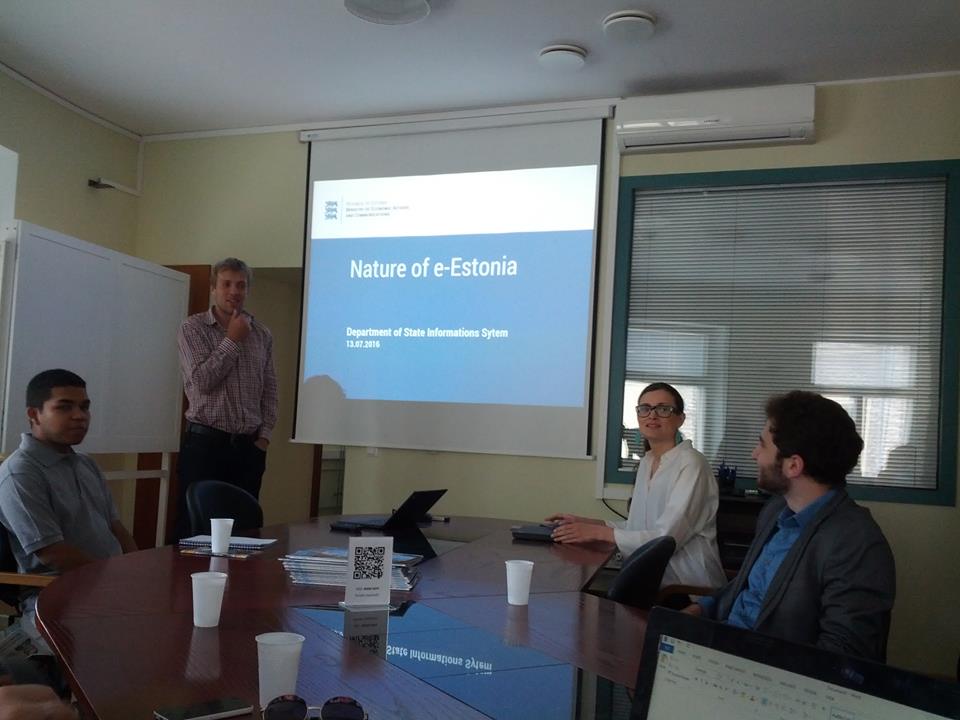 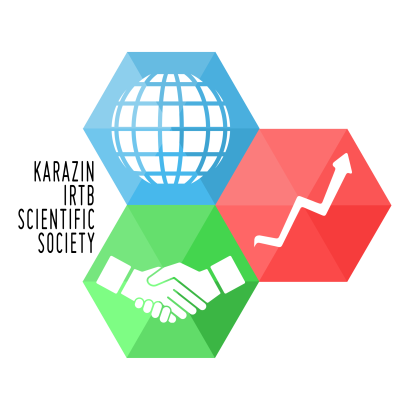 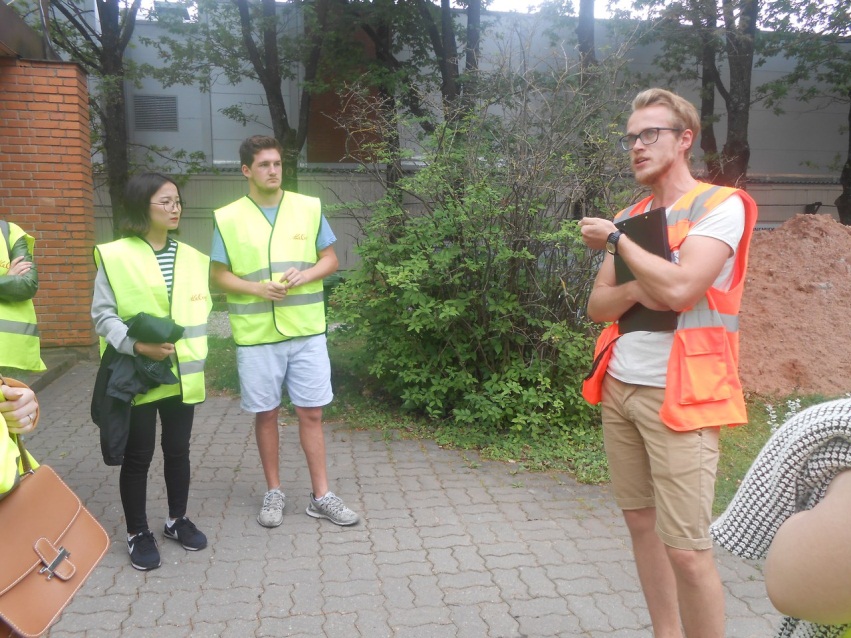 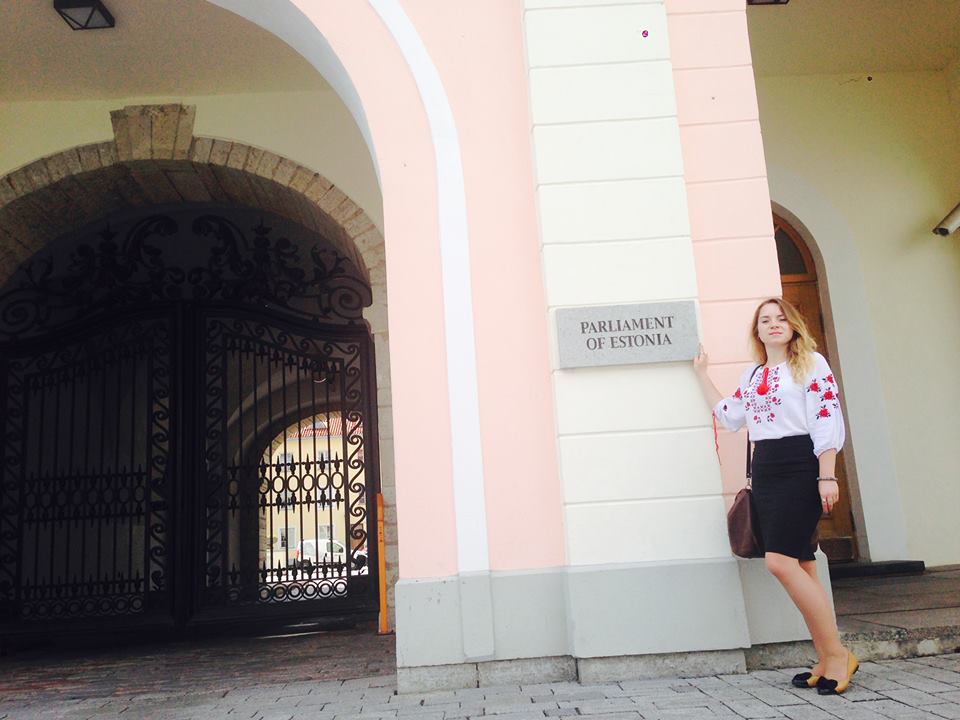 International exchange… What for?
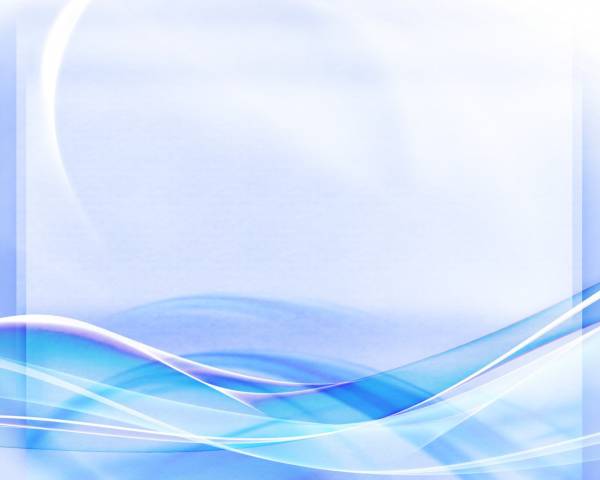 3. Several-week non-stop English practice with awesome young people from > 50 countries
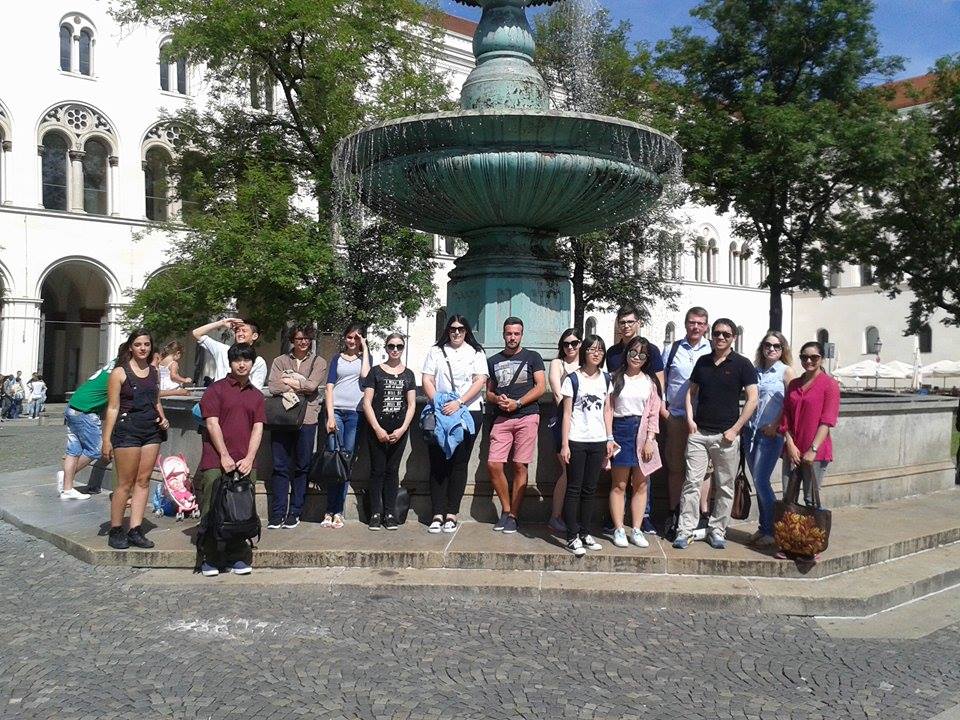 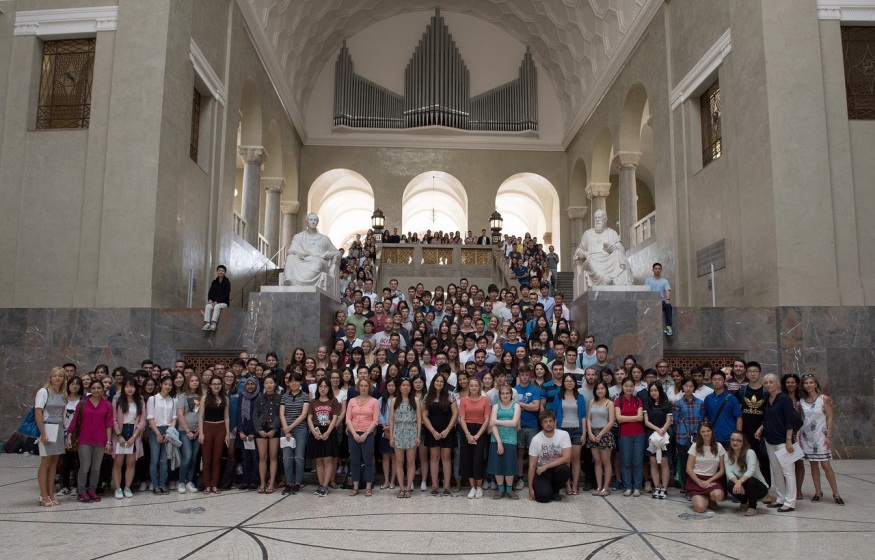 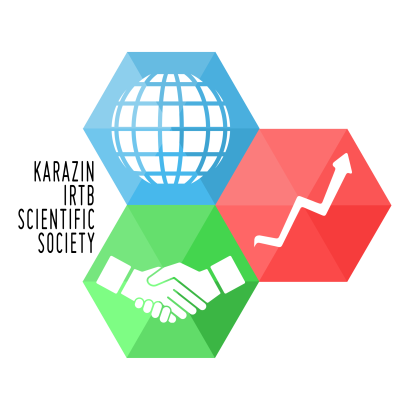 International exchange… What for?
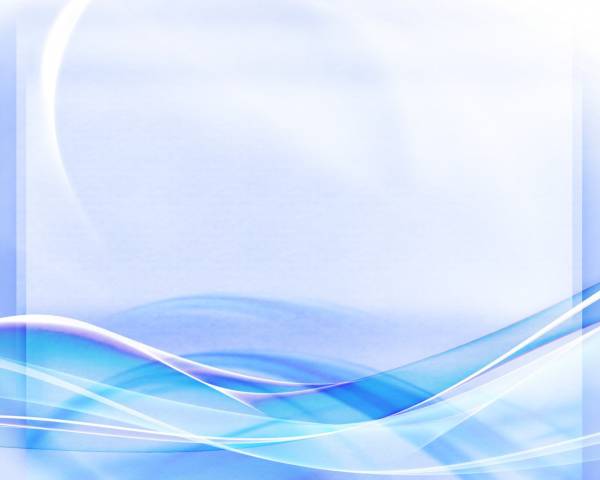 4. Make good friends from all over the world… and maybe more then friends...
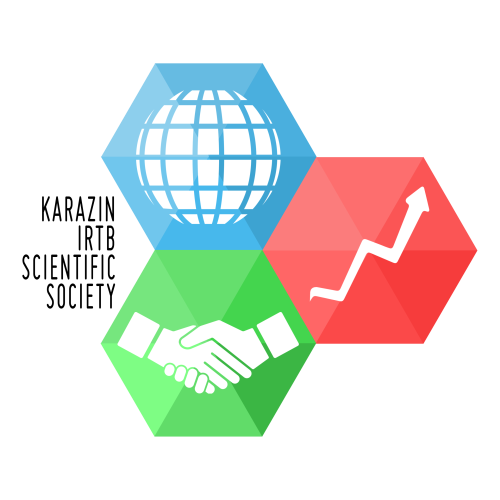 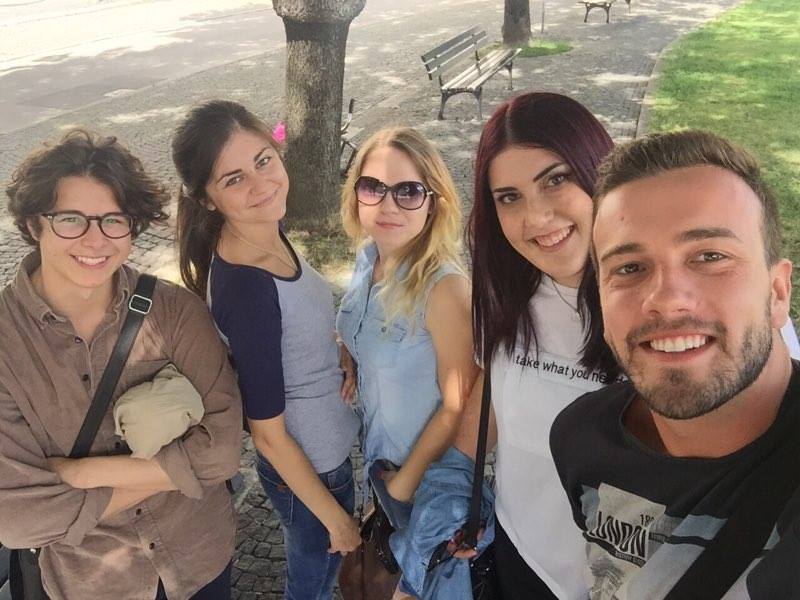 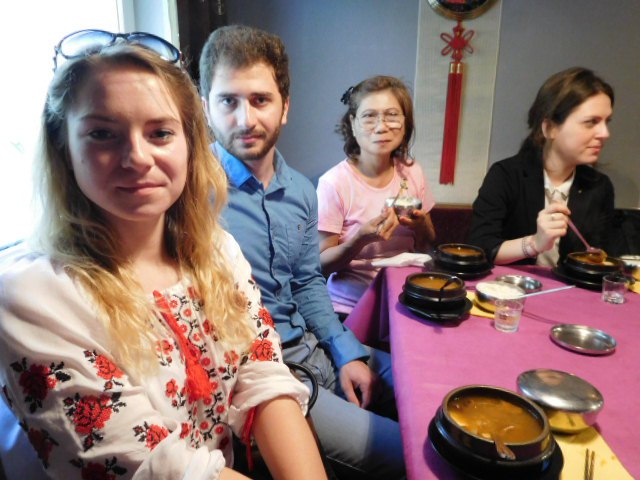 International exchange… What for?
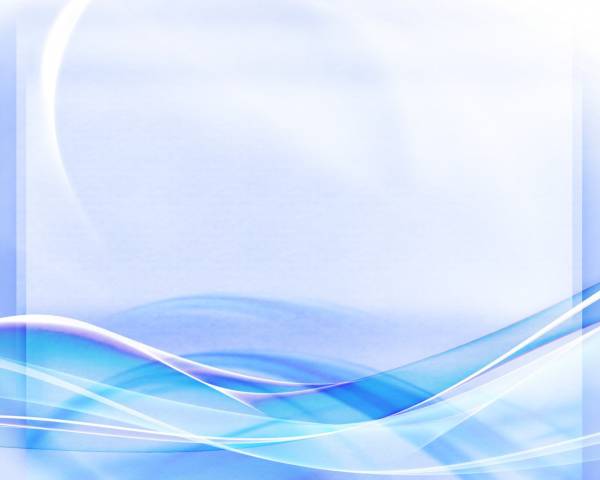 5. Increase awareness of Ukraine in the world
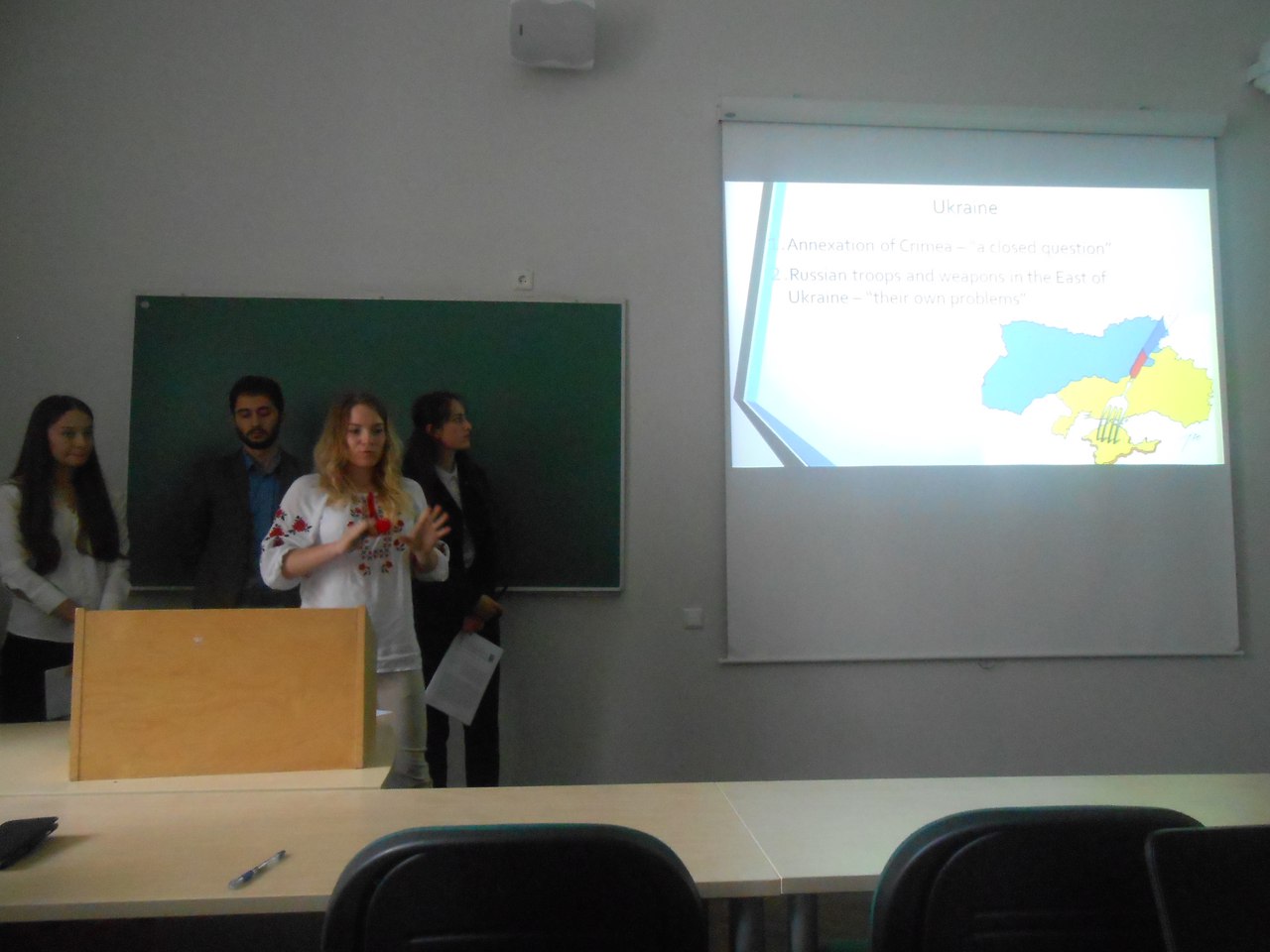 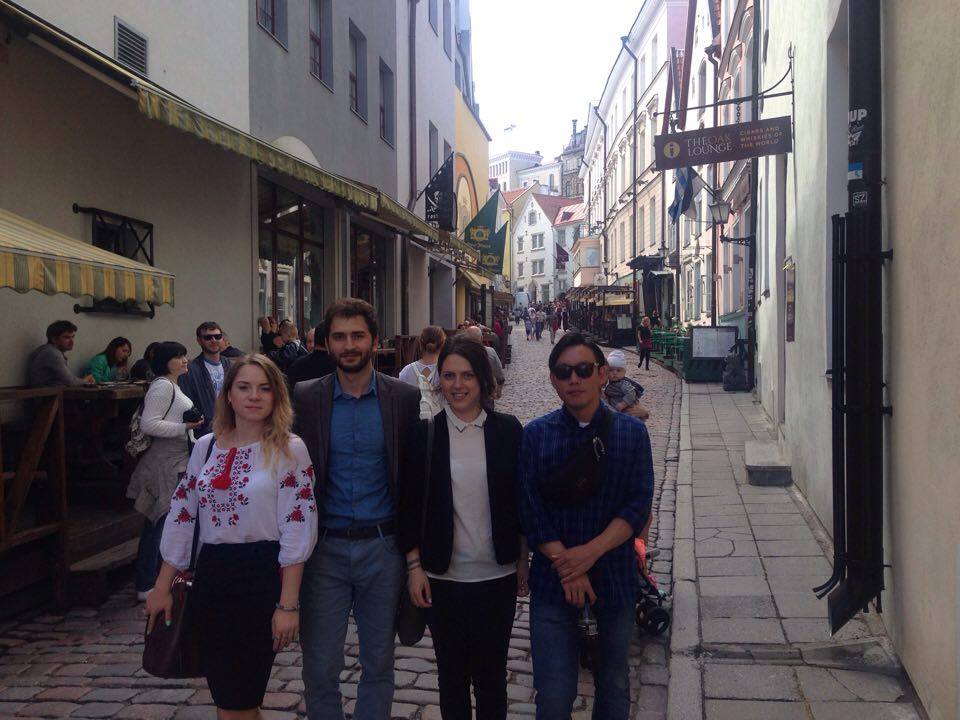 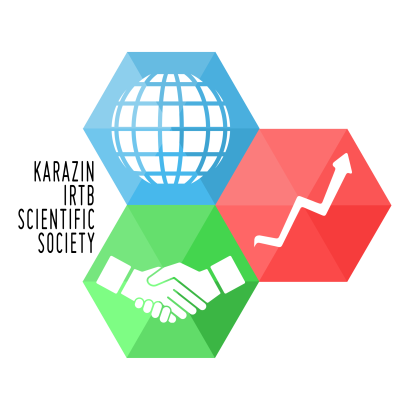 International exchange… What for?
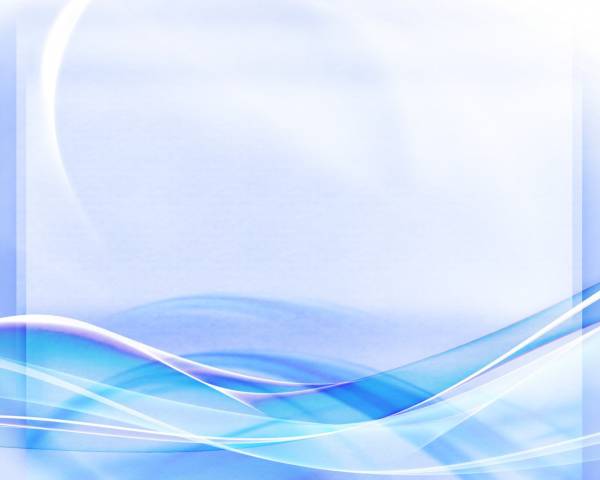 6. Travel and endless sightseeing
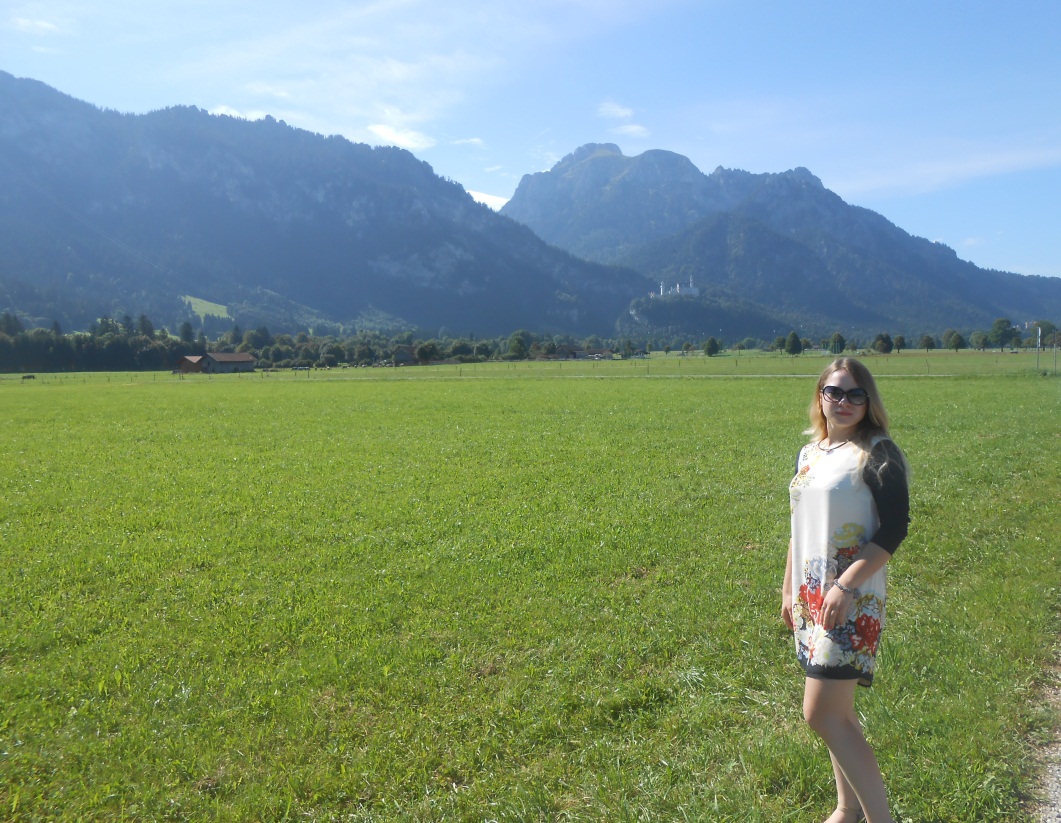 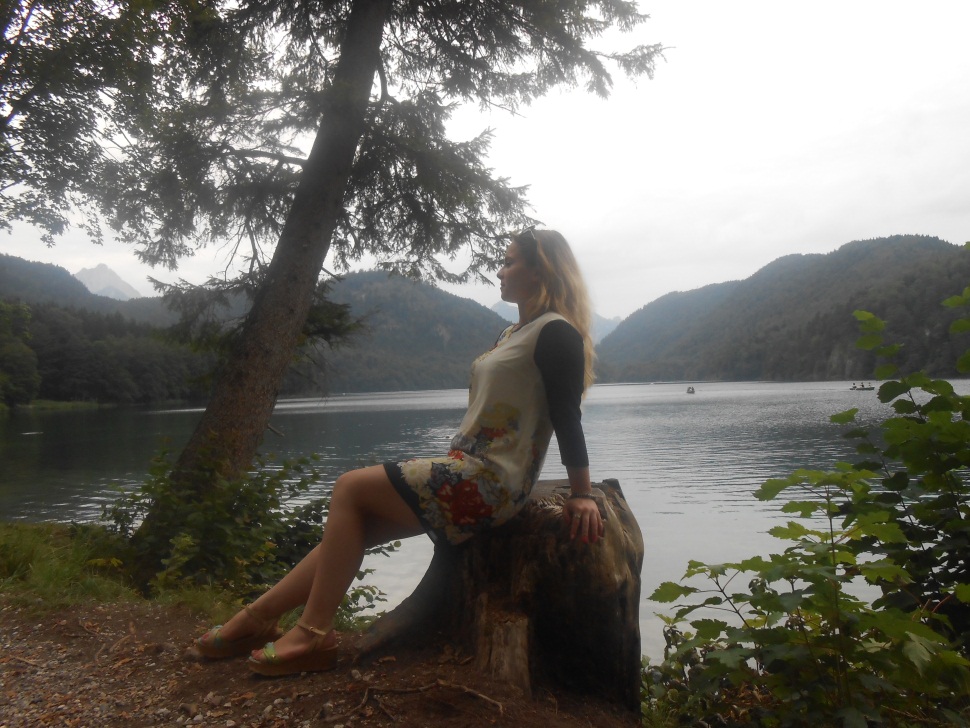 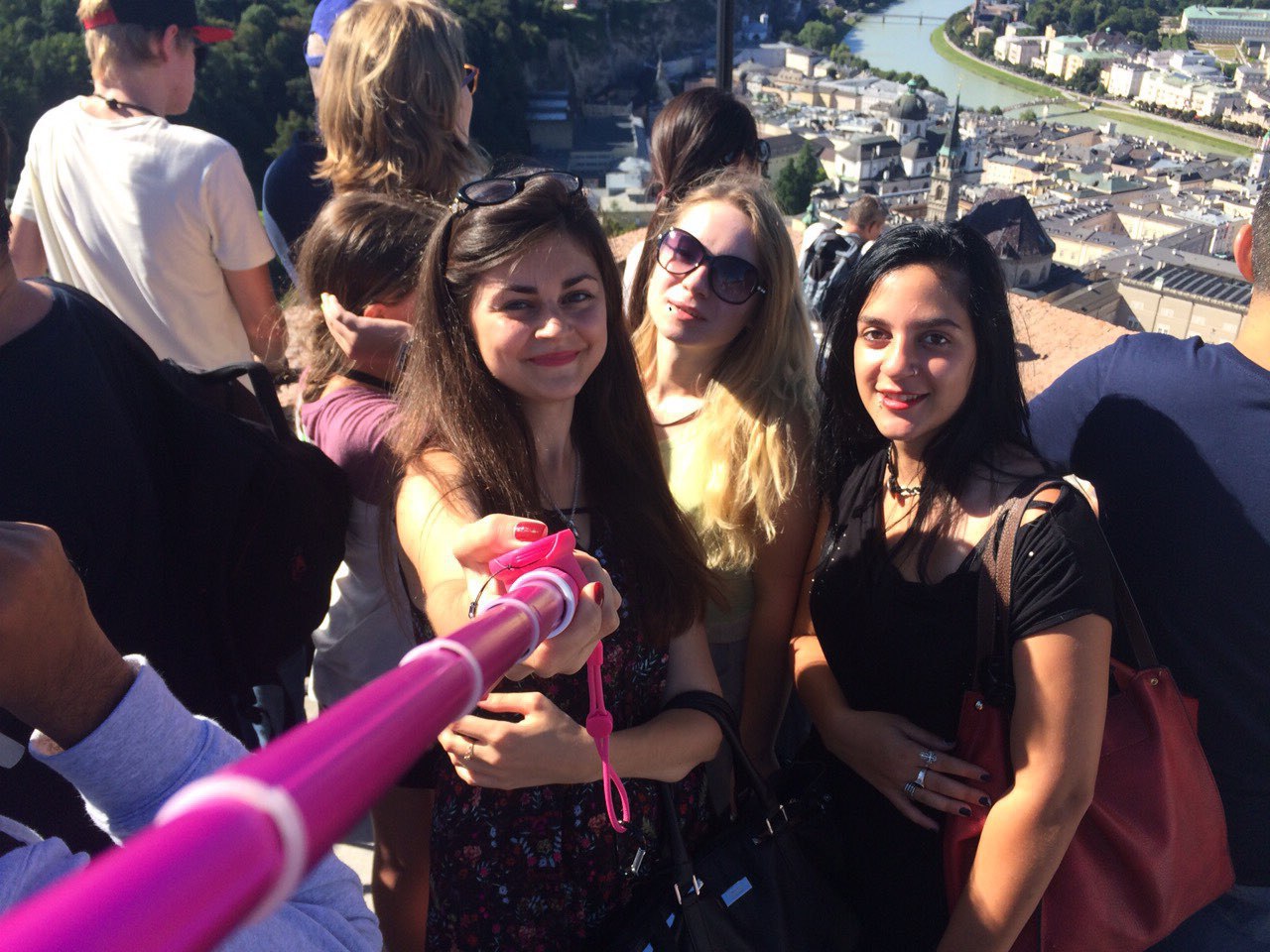 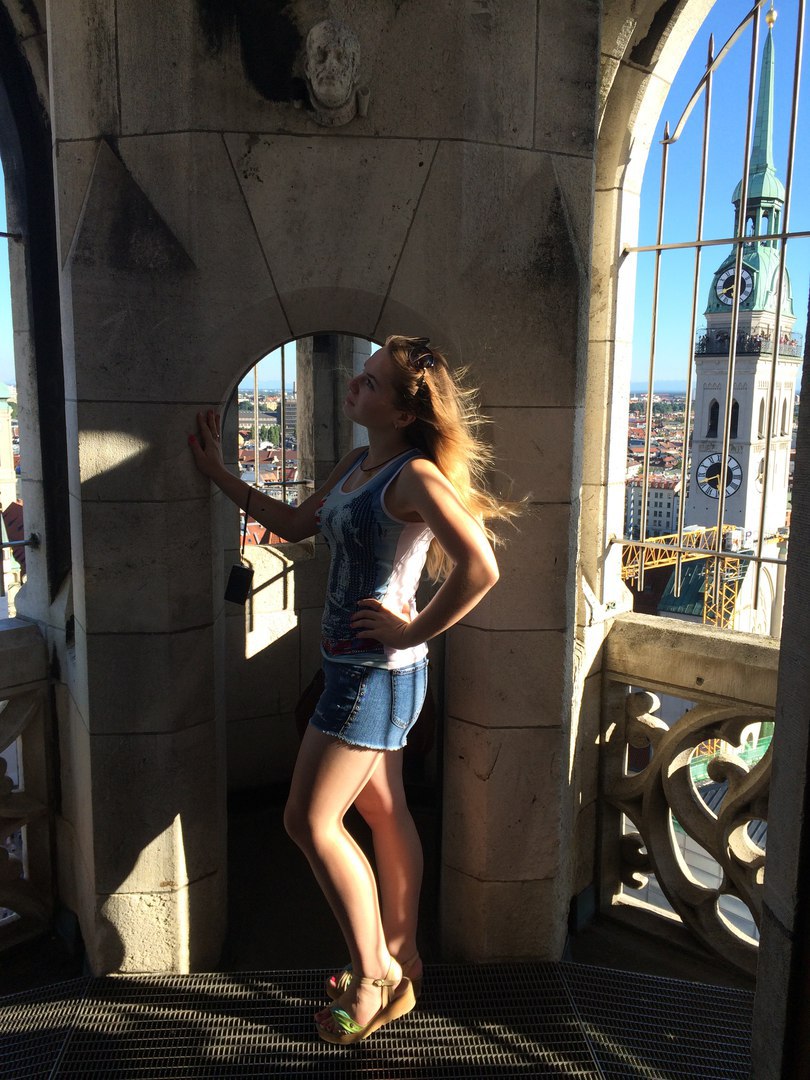 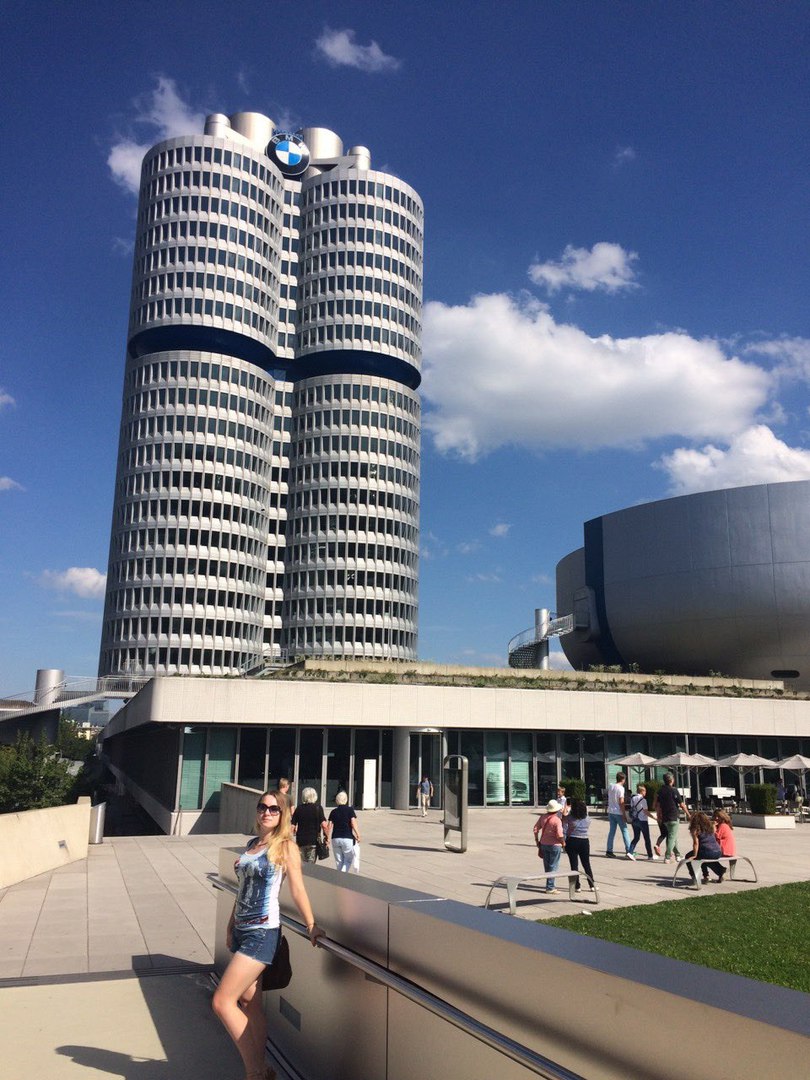 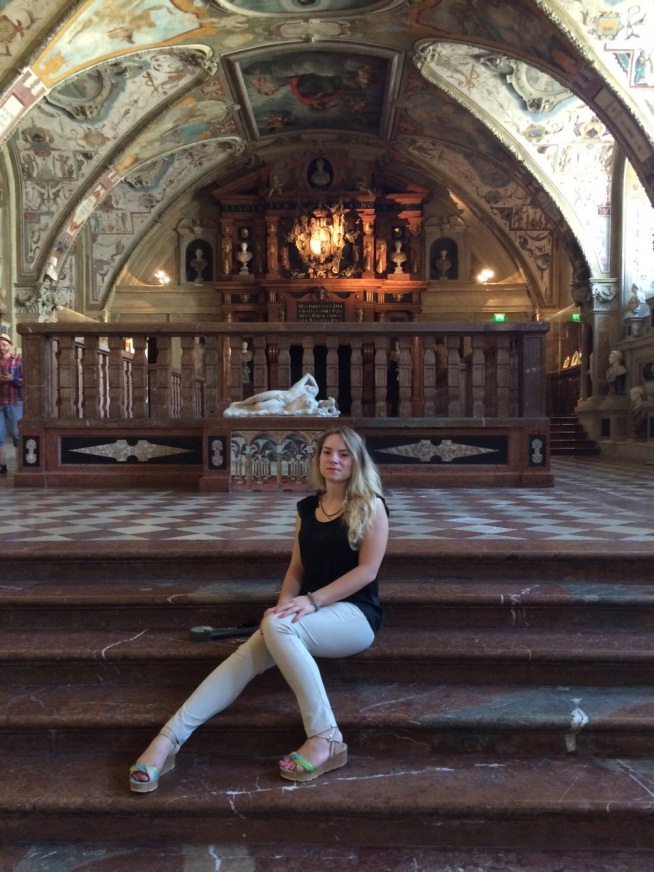 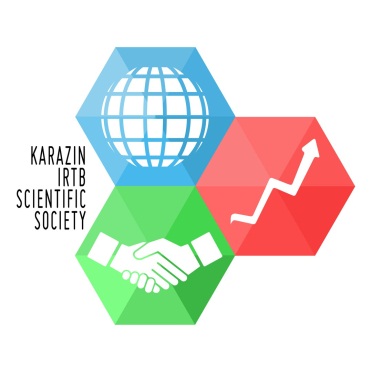 International exchange… What for?
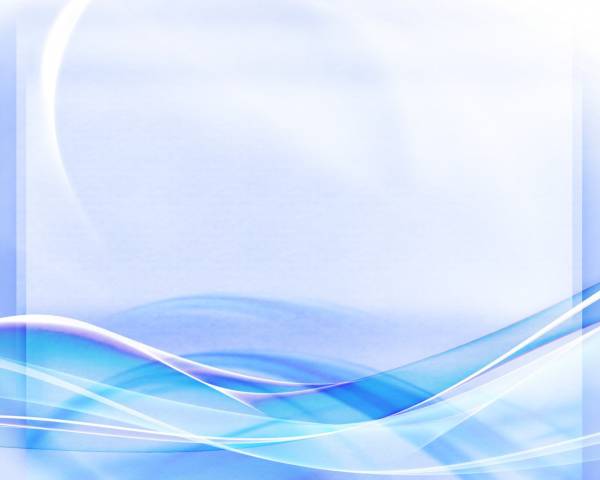 7. Expand your horizons and break stereotypes
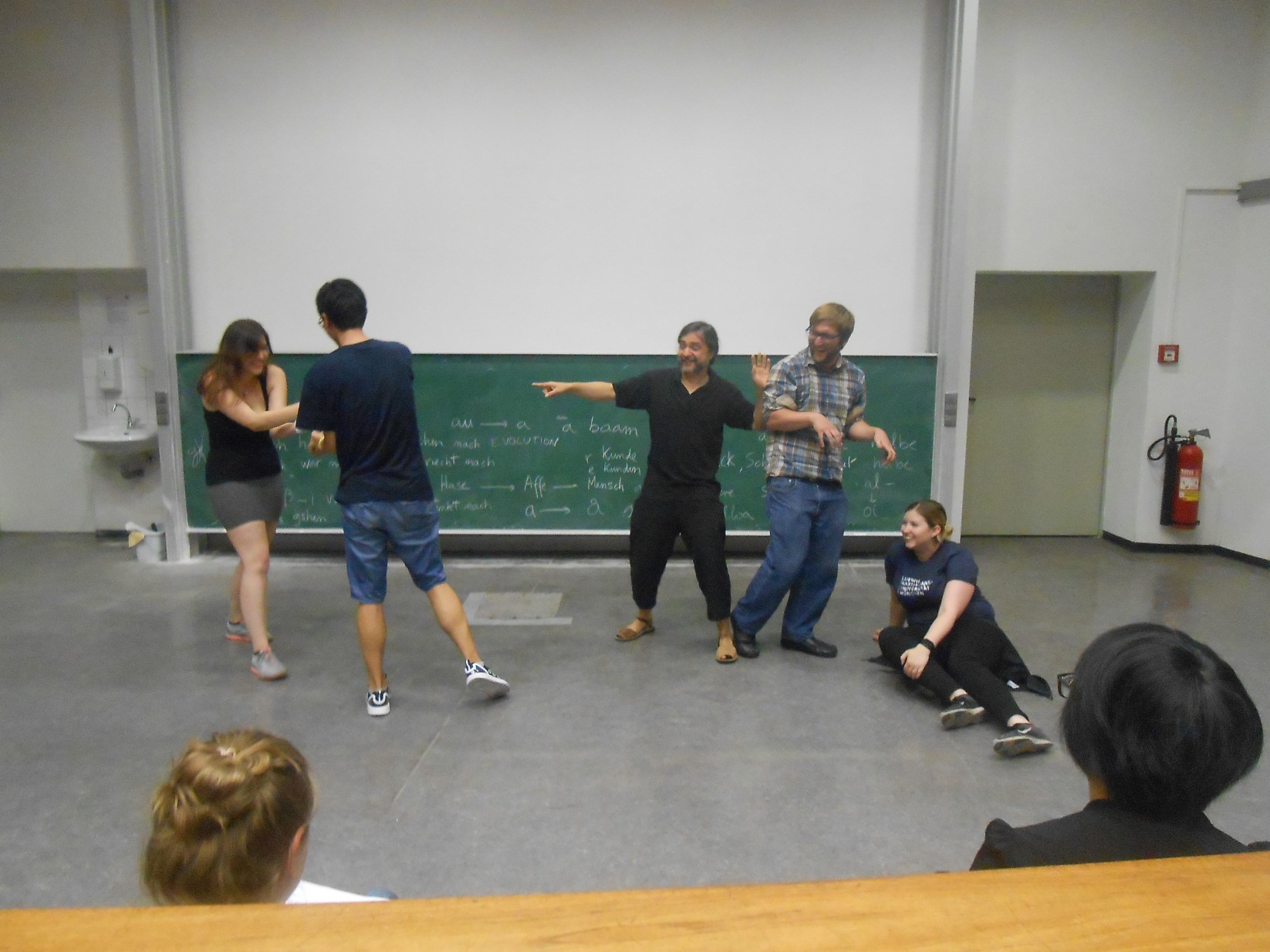 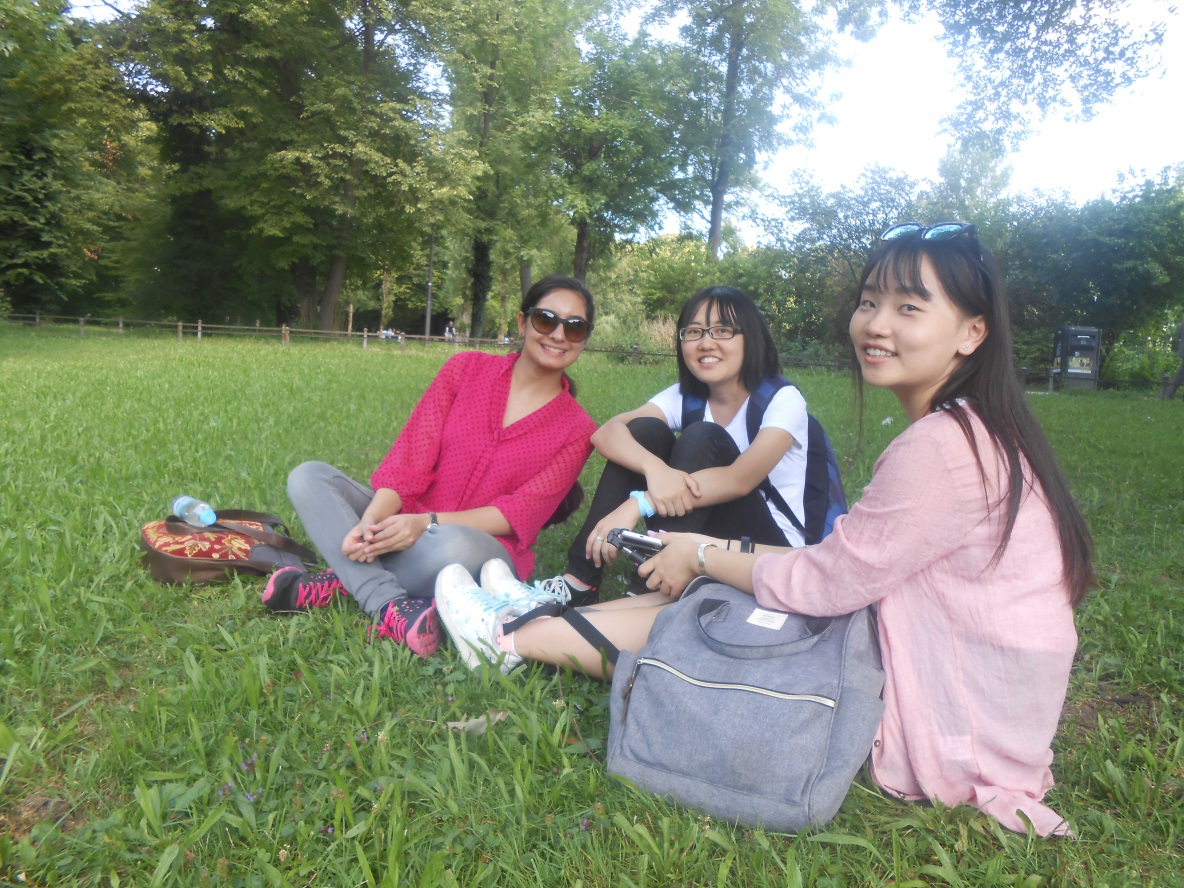 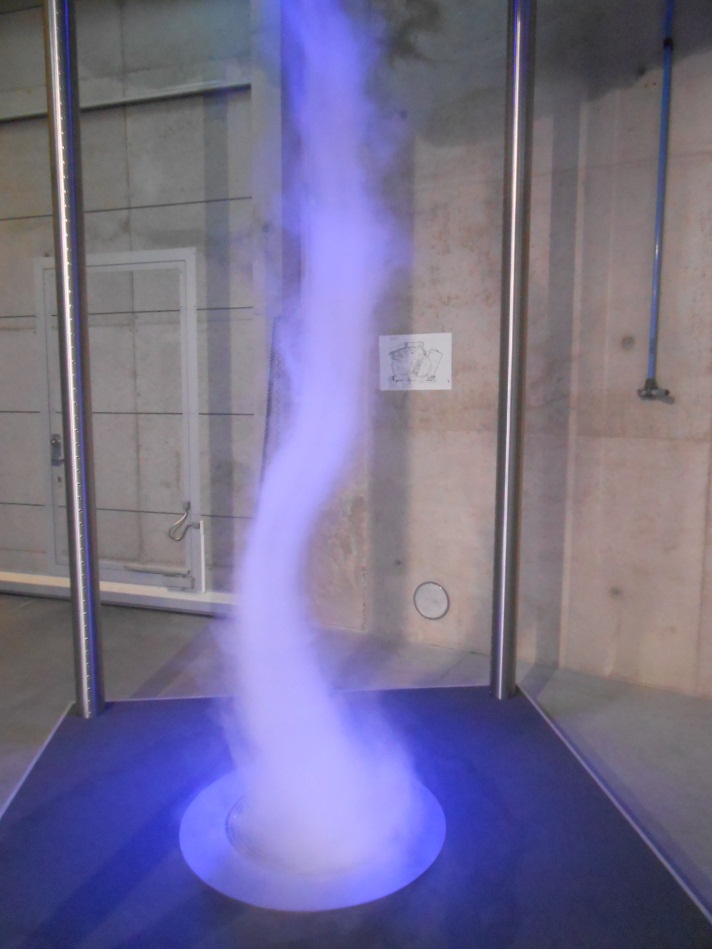 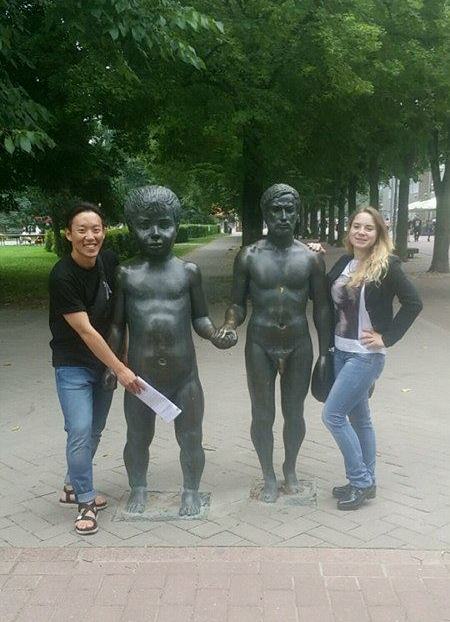 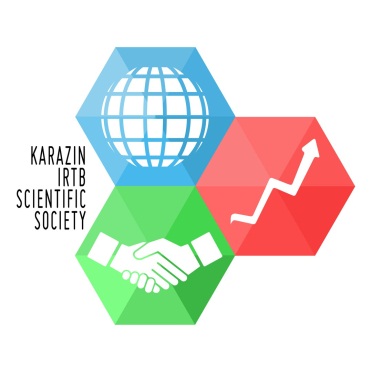 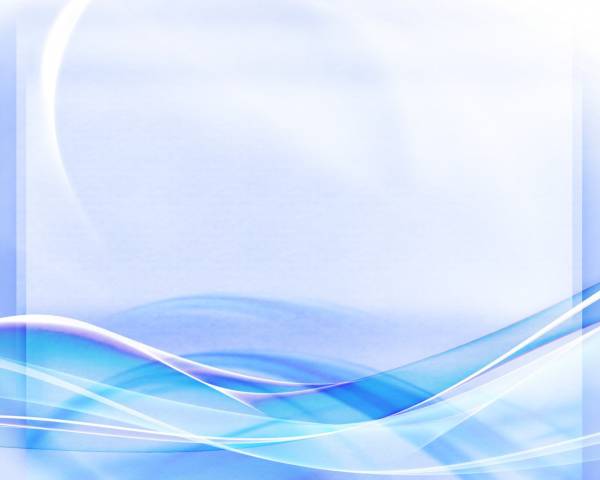 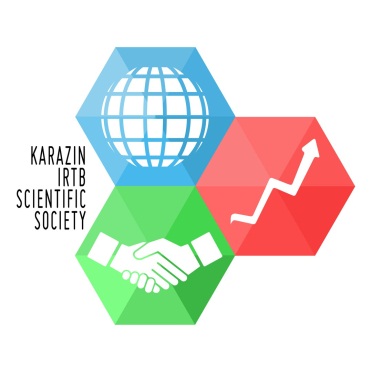 YES! I want it!
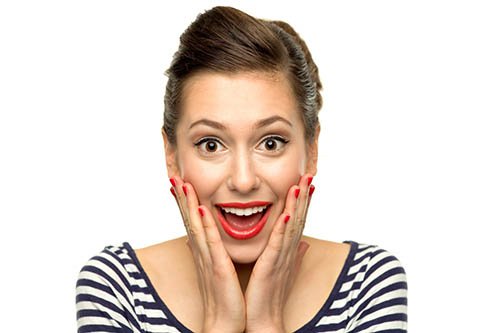 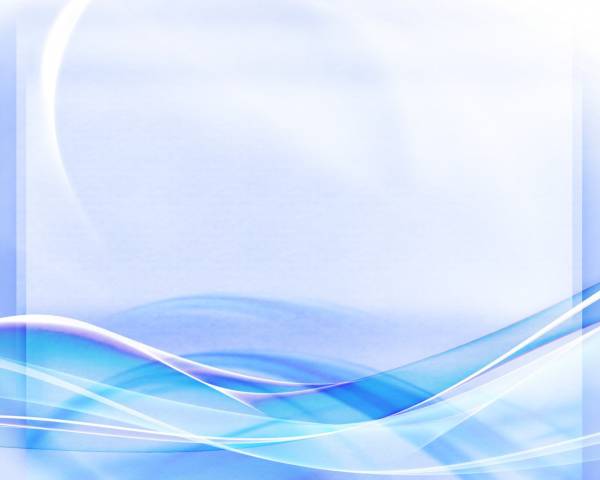 What do I have to do now?
Subscribe to the websites and groups with numerous opportunities
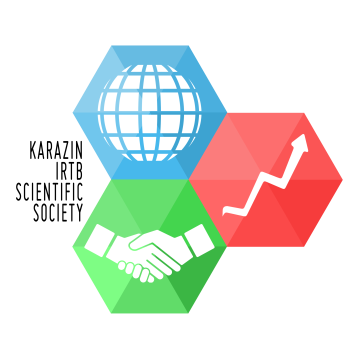 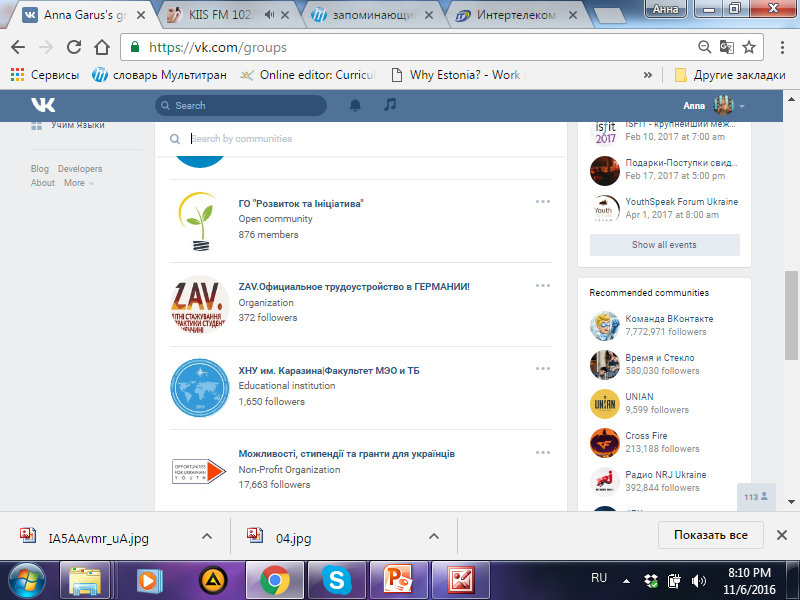 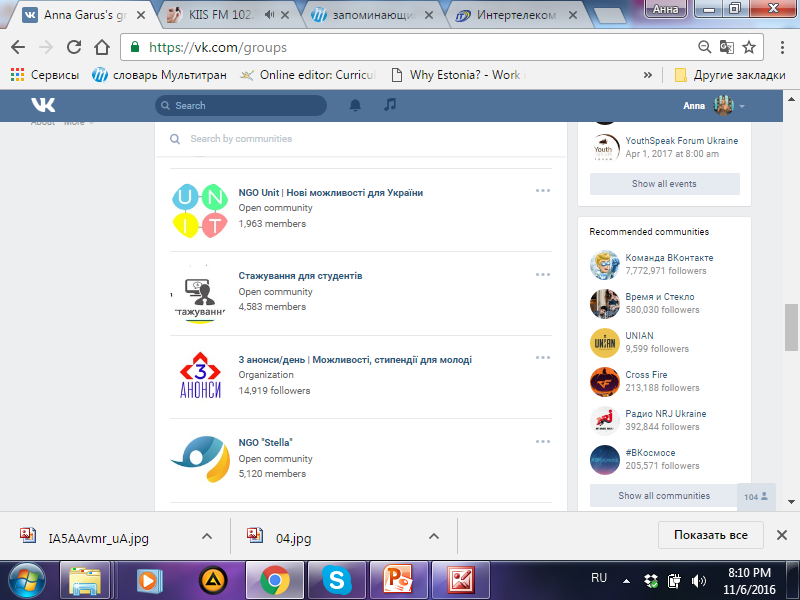 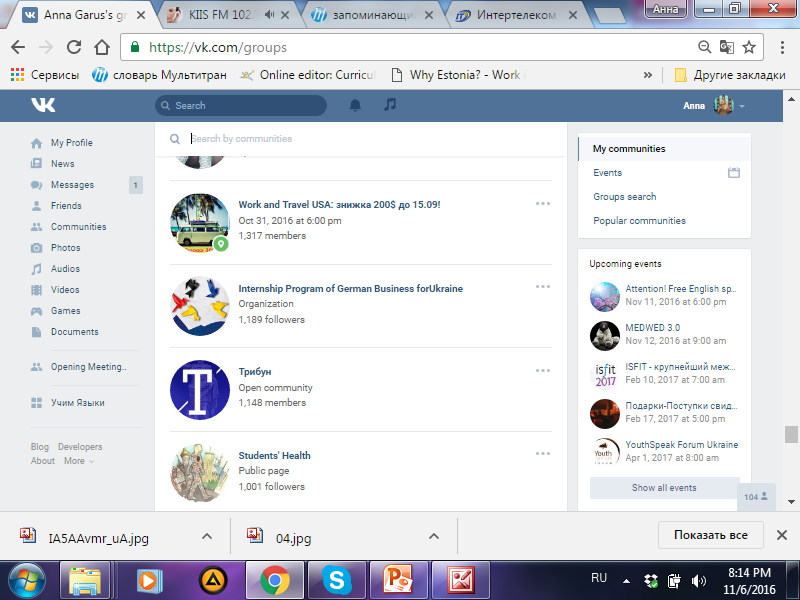 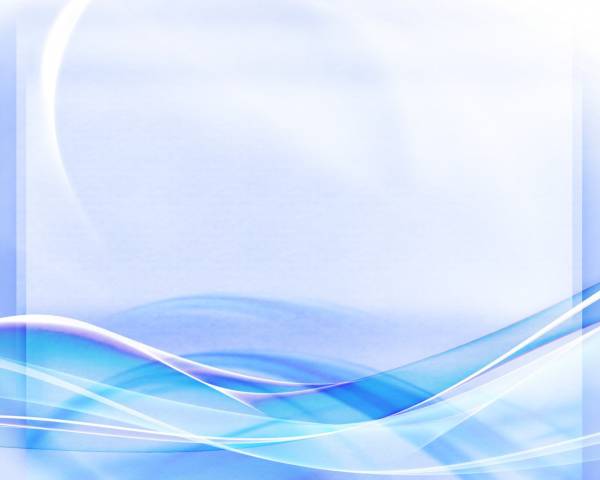 What do I have to do now?
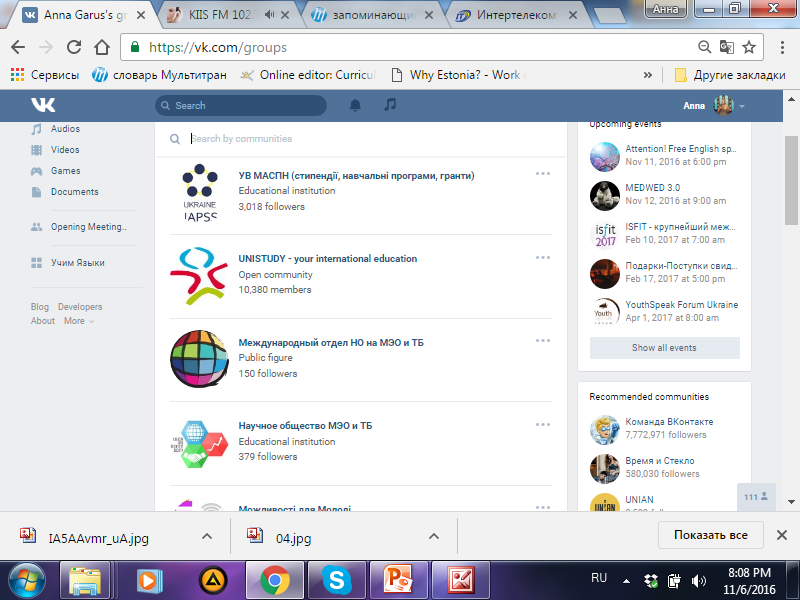 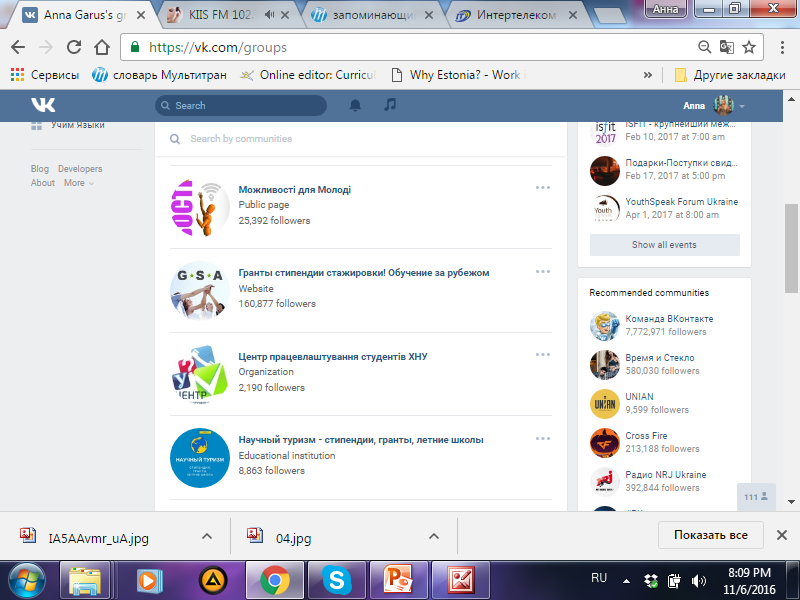 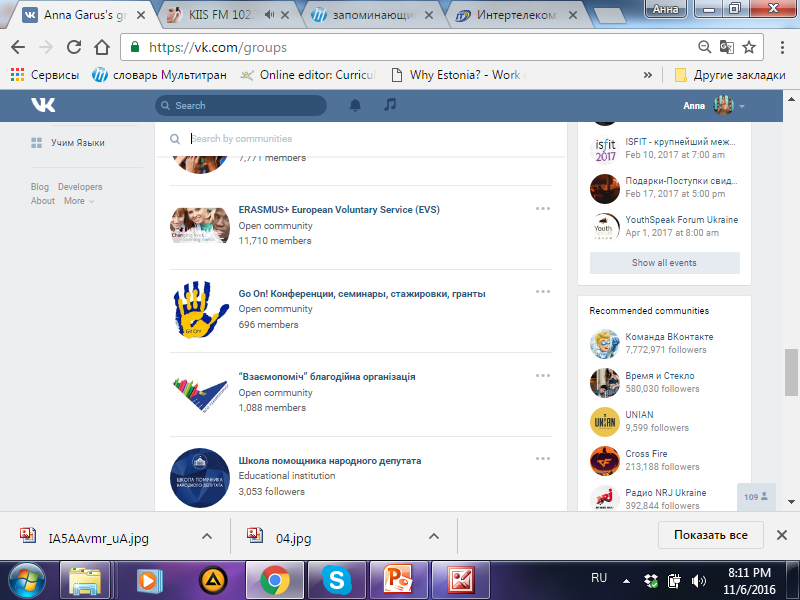 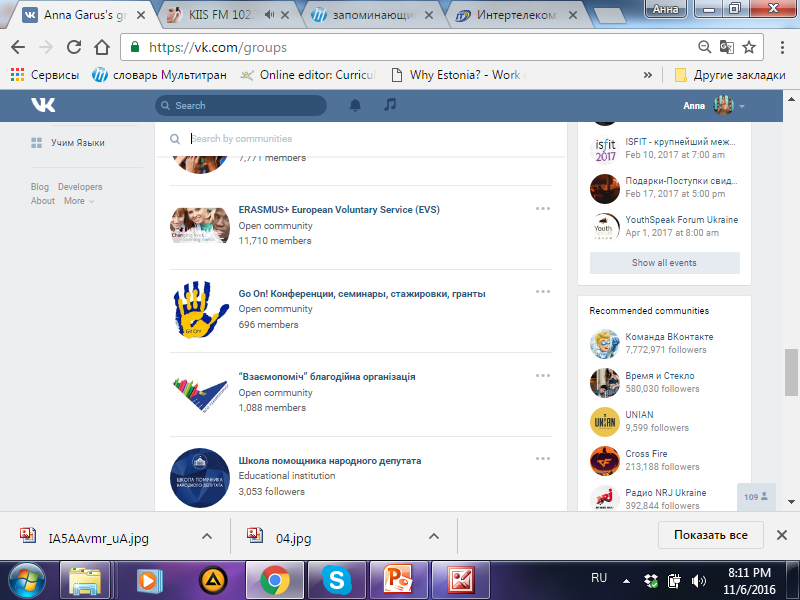 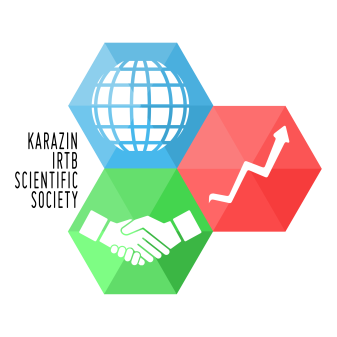 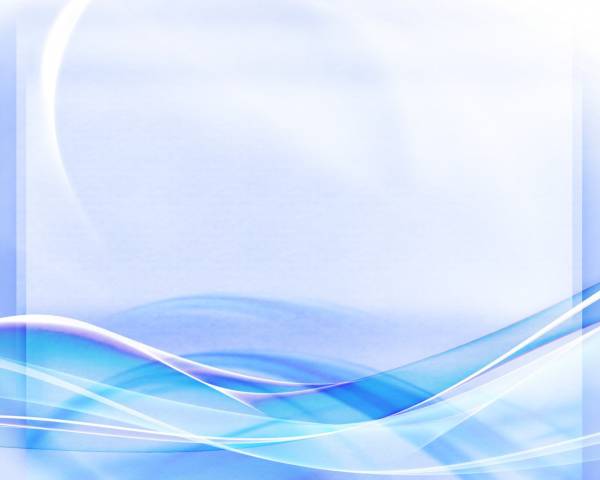 What do I have to do now?
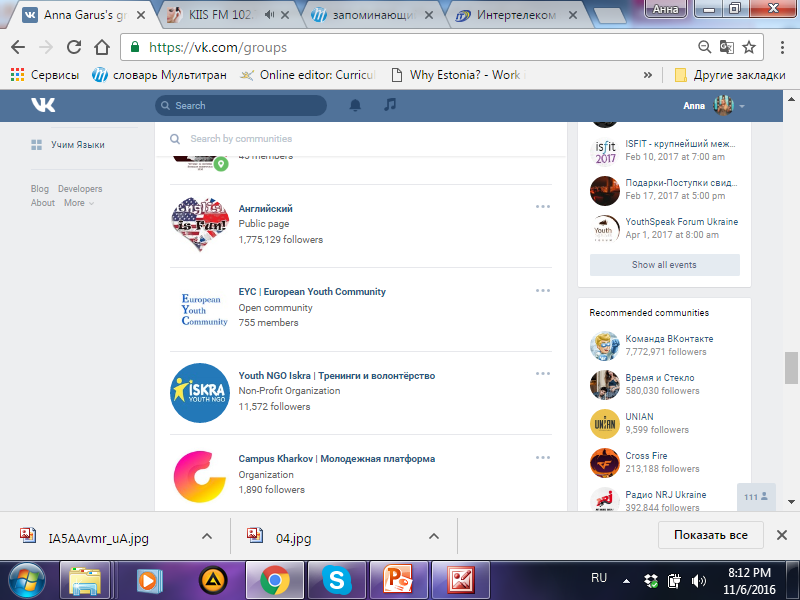 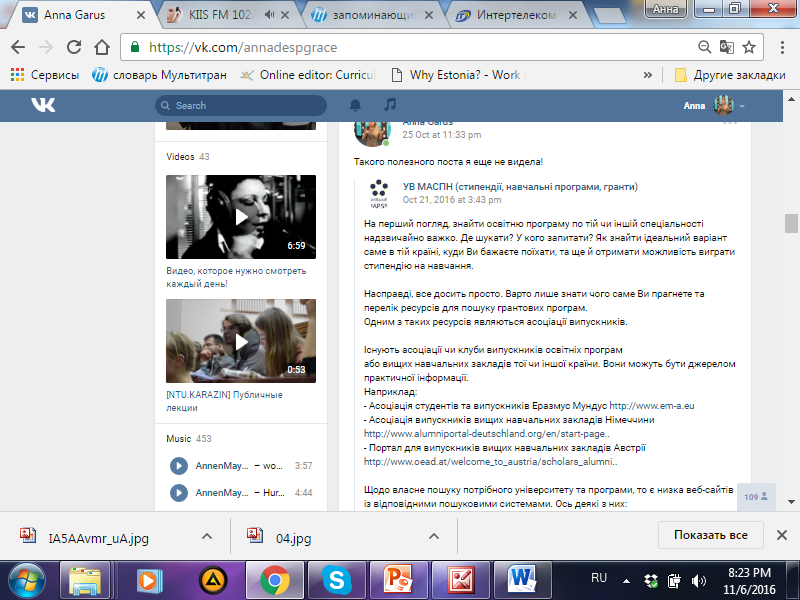 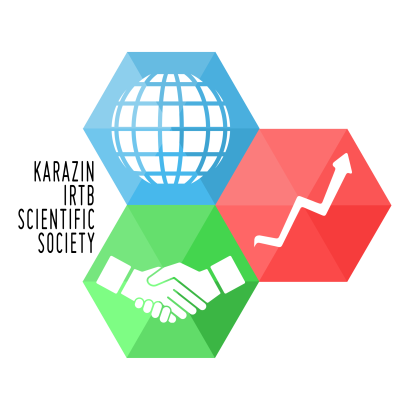 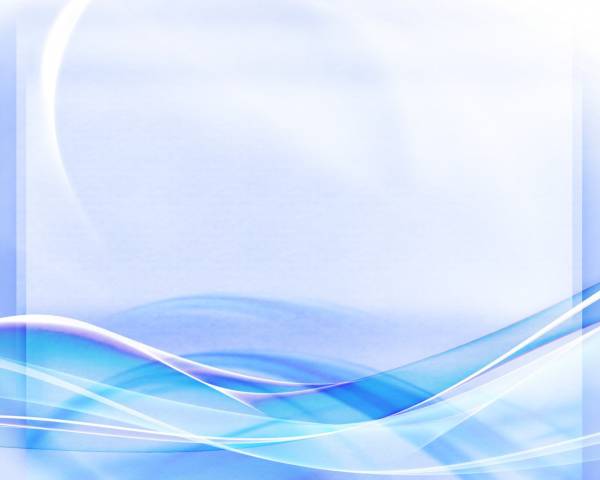 What do I have to do now?
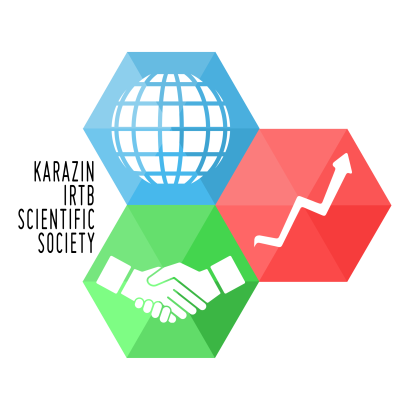 http://www.youthop.com/ - 
http://www.edu-active.com/ - 
http://www.mladiinfo.eu/
http://platfor.ma/mozhlivosti/postosvita/
http://unistudy.org.ua/
https://biggggidea.com/opportunities/3169/
http://www.internationalscholarships.com/
http://www.studyabroad.com/
http://www.daad.org.ua/ukr/stipendien.htm - 
http://eastchance.com/index.asp
http://grantist.com
http://scholarshipcare.blogspot.com 
http://www.afterstudy.com.ua/?p=4513
Types of programmes (with scholarships or expenses cover)
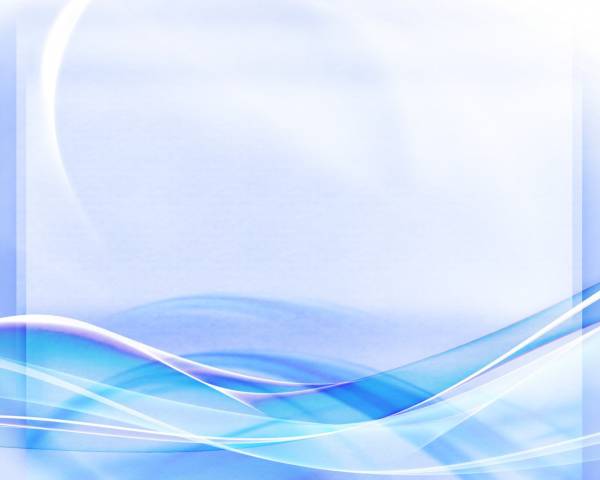 ERASMUS+ grants for NGOs and their Youth Exchanges
International Students Festivals
Up-to-7-day Youth Forums 
Internships  (foreign companies, international organisations, EVS)
Summer Schools and International Summer Universities organized by Universities and supported by National Ministries, Parliaments or Foundations (with or without ECTS credits)
Exchange Semester abroad (bilateral uni. Agreements)
Bachelor’s / Master’s Programmes
PhD Research Programmes
…endless list…
Germany
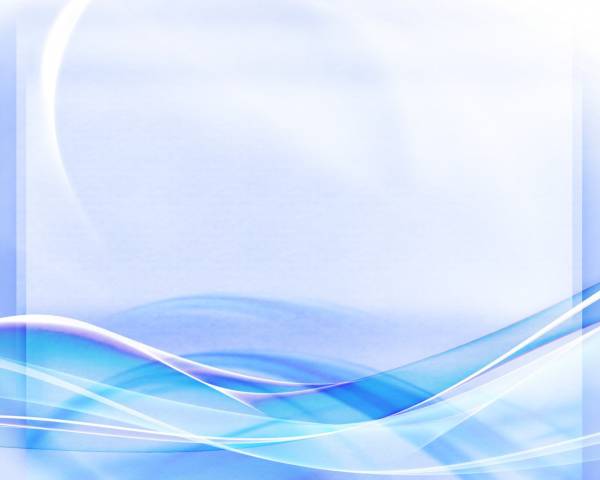 https://www.boell.de/en/scholarships/scholarships.html 
http://www.daad.org.ua 
http://www.deutschlandstipendium.de
http://www.mystipendium.de/
http://www.kas.de/wf/en/71.14301/ 
http://www.rosalux.de/english/foundation.html Rosa-Luxembourg-Stiftung
https://www.humboldt-foundation.de/web/programme-nach.. Alexander-von-Humboldt-Stiftung
http://www.copernicus-stipendium.de
https://www.fes.de/de/ – Friedrich-Ebert-Stiftung
https://www.study-in.de/en/plan-your-studies/find-pro.. 
http://abfby.org/deutschlandstipendium-stipendiya-dly..
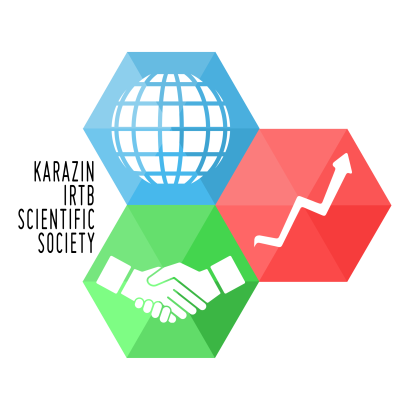 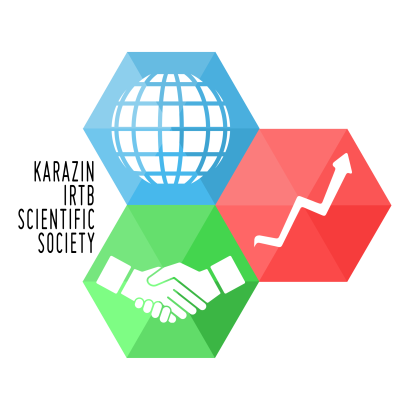 Germany
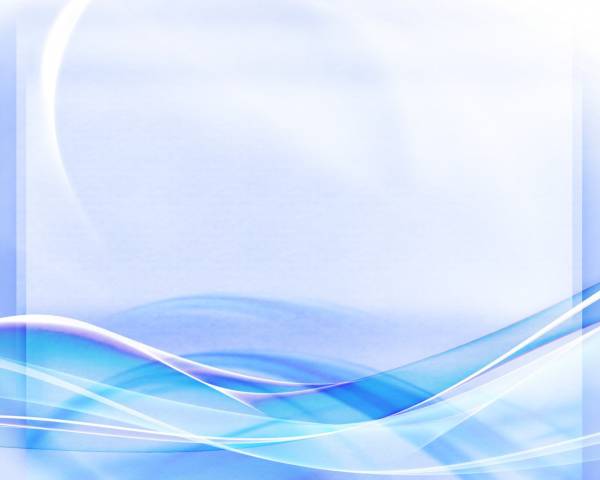 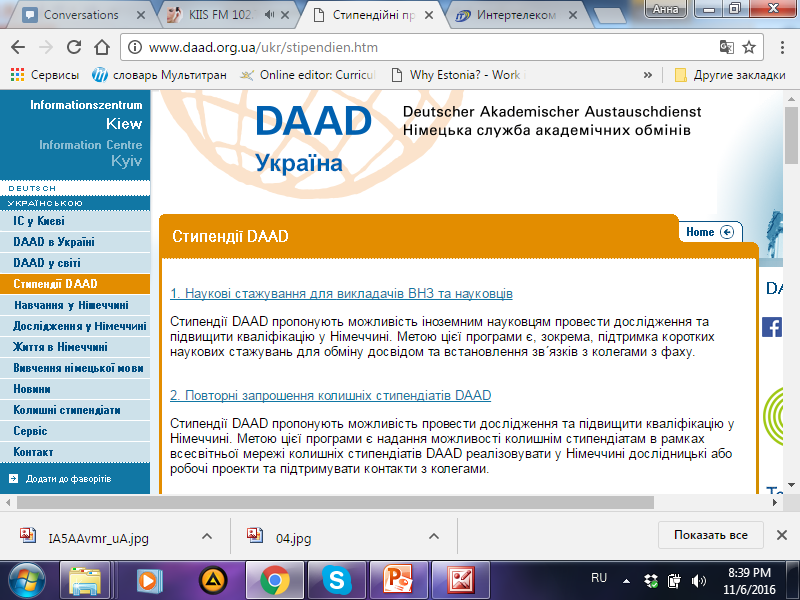 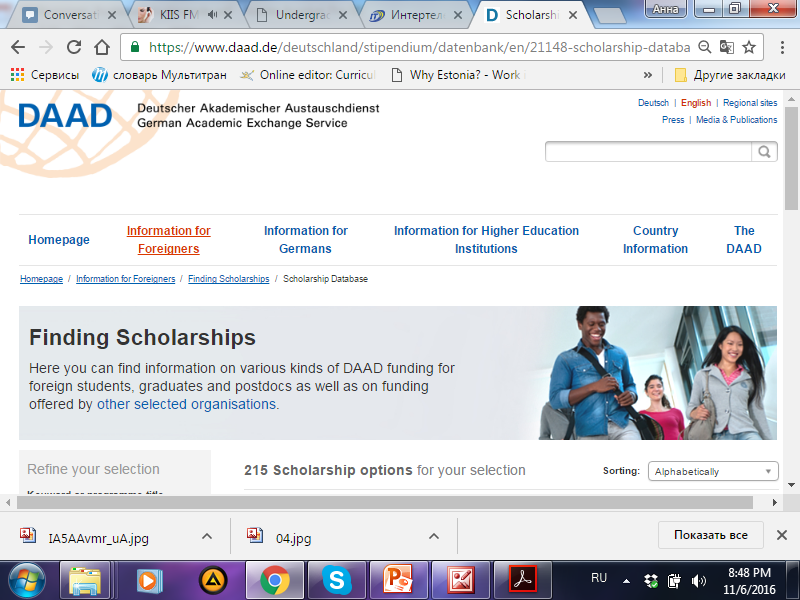 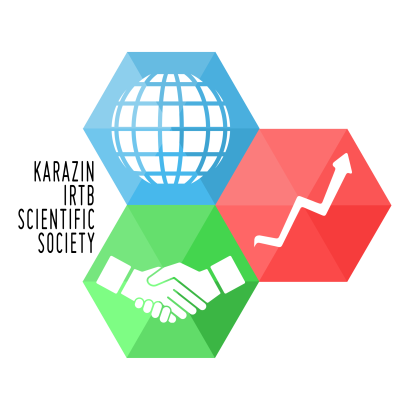 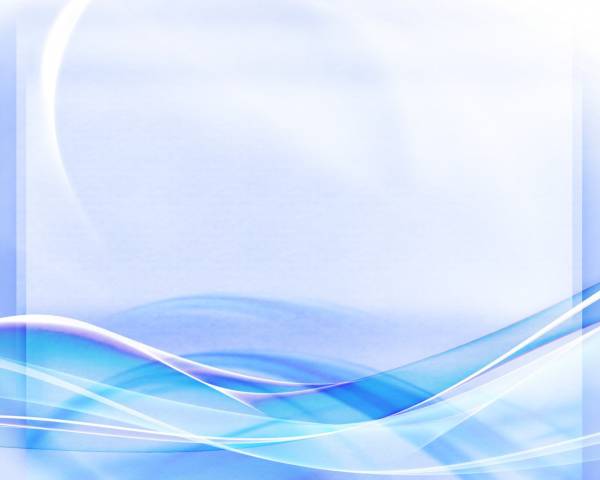 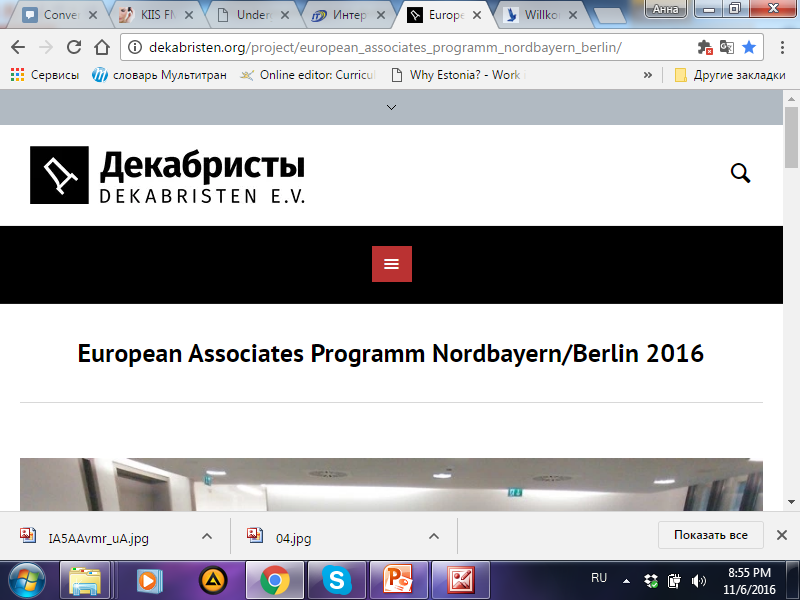 http://dekabristen.org/project/european_associates_programm_nordbayern_berlin/
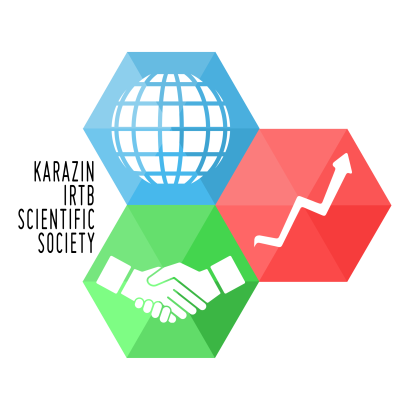 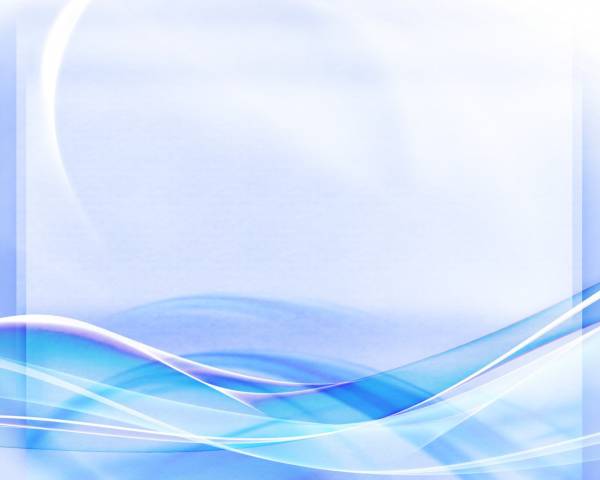 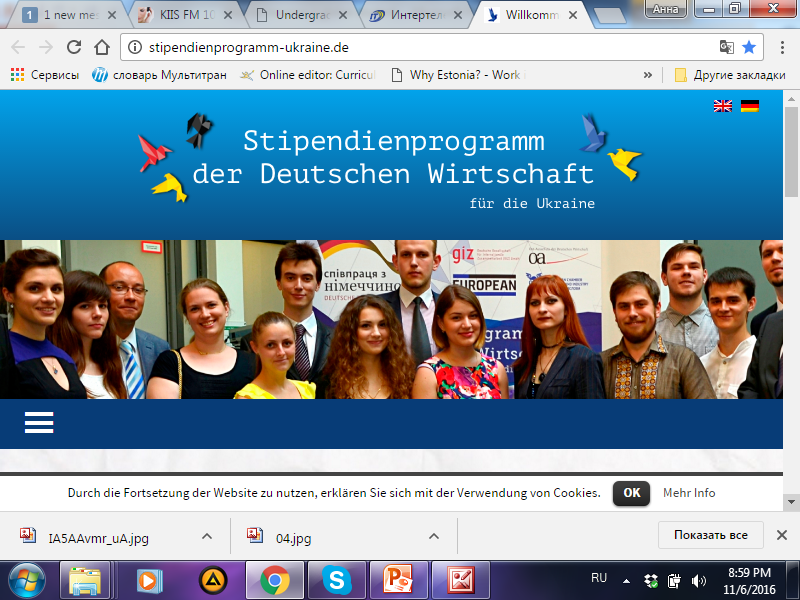 http://stipendienprogramm-ukraine.de/en/applicants/call-for-application-and-procedure/ -
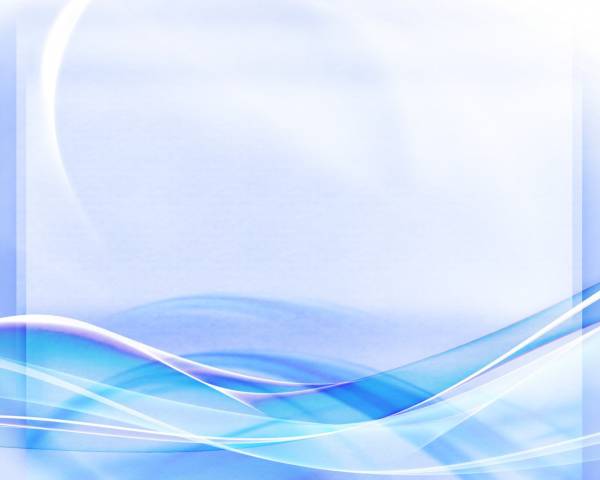 International Students Festival in Trondheim
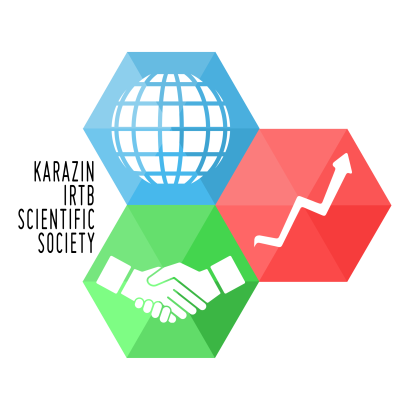 Every 2 years (February 2017)
DEADLINE: 30 September!
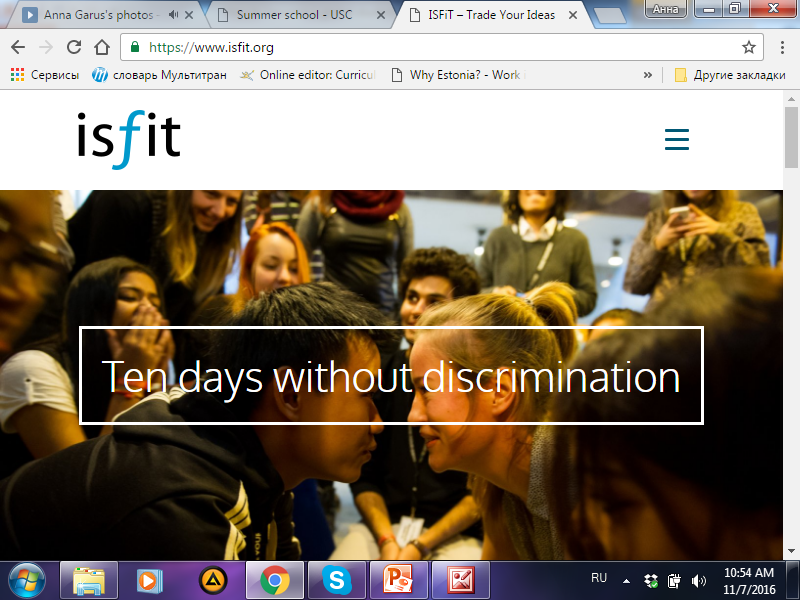 https://www.isfit.org/
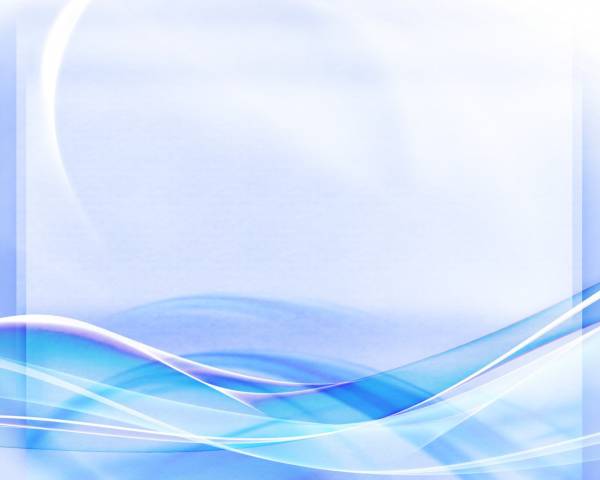 University of Oslo International Summer School
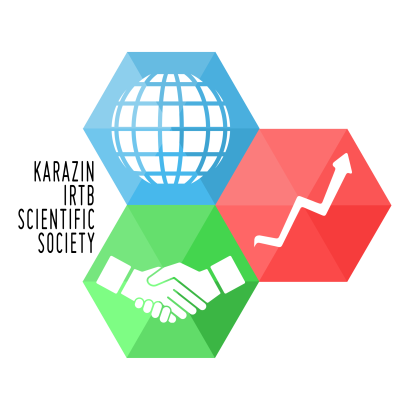 July-August
DEADLINE: 30 January!
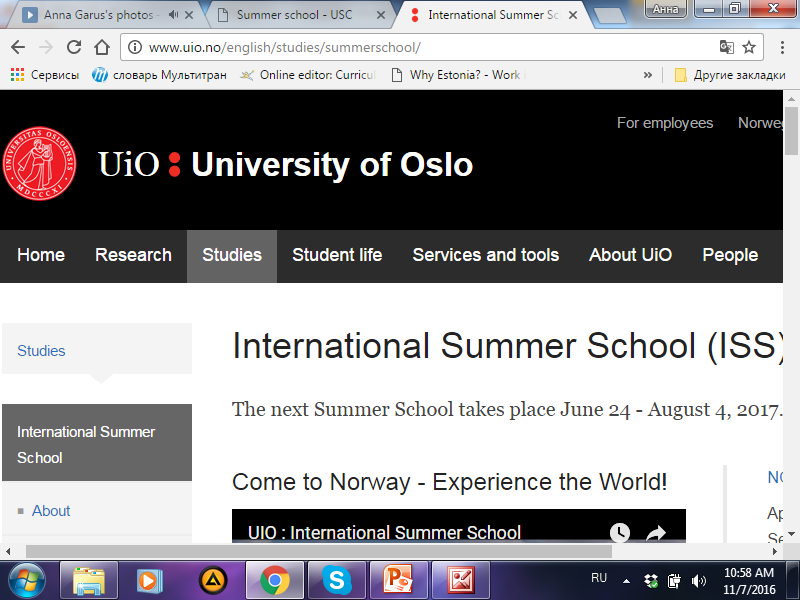 http://www.uio.no/english/studies/summerschool/admission/
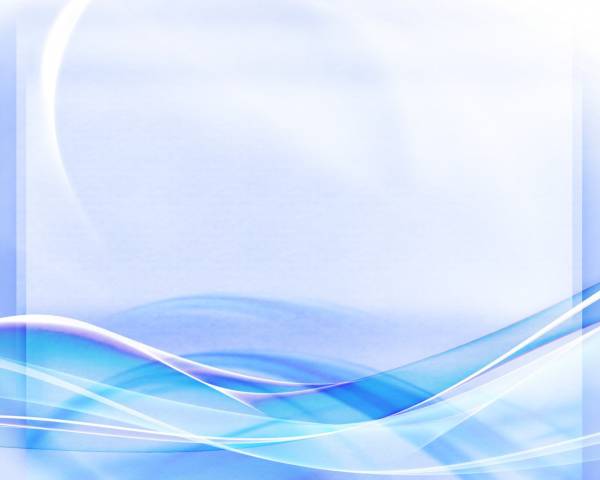 Ukrainian-Scandinavian Summer School
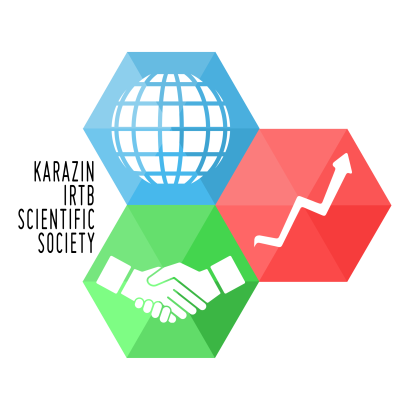 July
DEADLINE: 10 April!
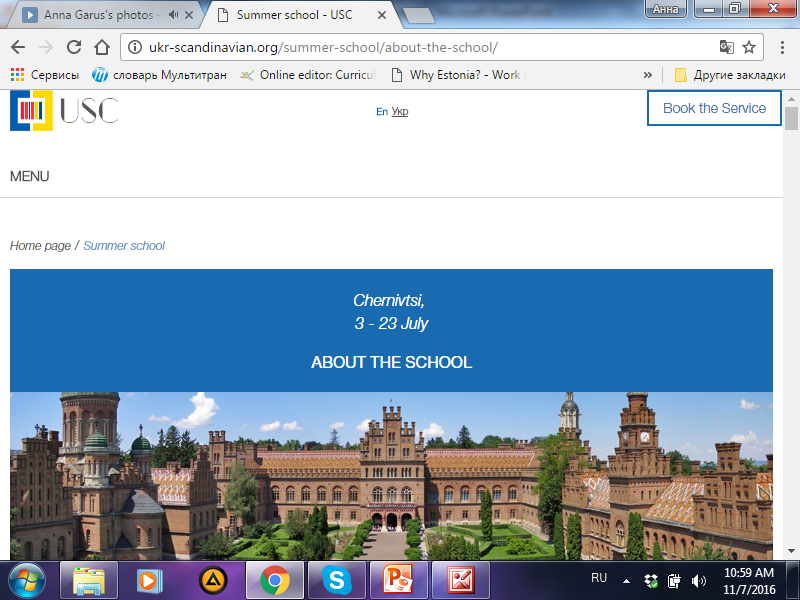 http://ukr-scandinavian.org/summer-school/about-the-school/
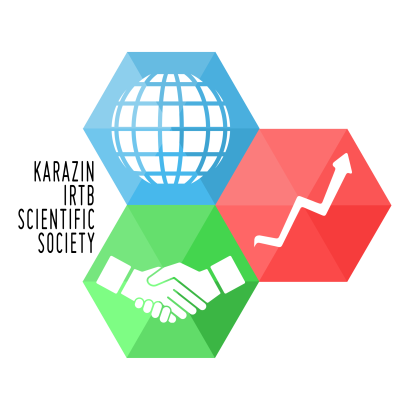 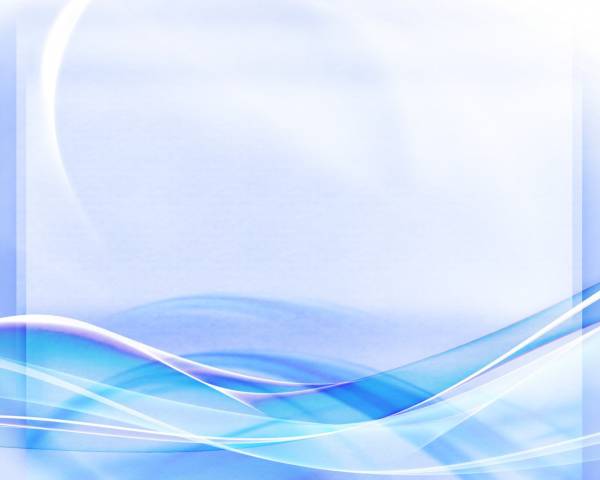 Study Tours to Poland
Autumn or Spring
DEADLINE: 10 July or 10 January!
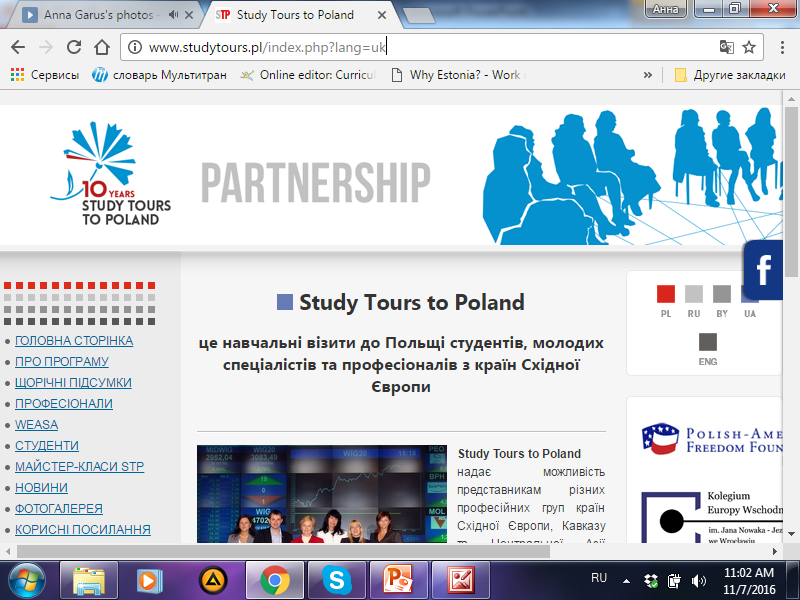 http://www.studytours.pl/index.php?lang=uk
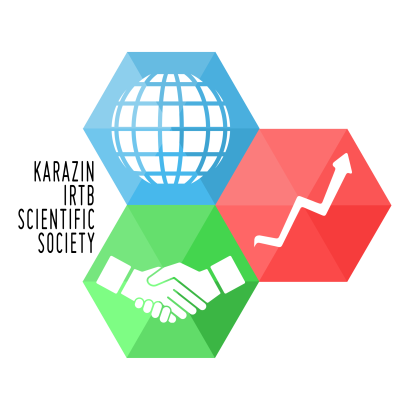 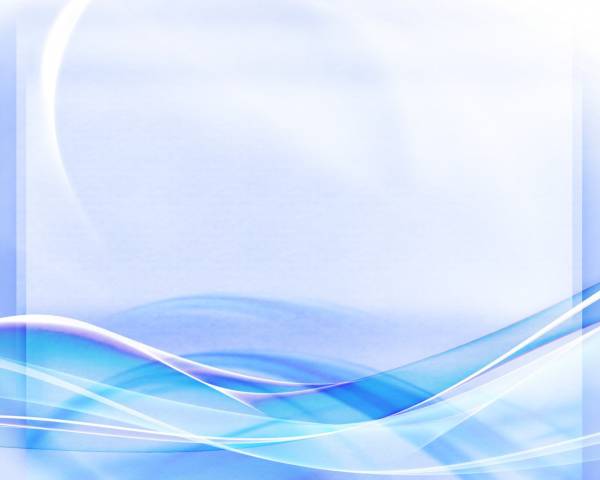 Traineeships in Europe
http://www.consilium.europa.eu/en/general-secretariat/jobs/traineeships/ - Traineeships at the General Secretariat, European Council (4th year of study) – June-August deadline
http://ec.europa.eu/stages/about/advantages_en - Traineeships in the European Commission (4th year of study) – June-August deadline
WTO, OSCE, EBRR – Bachelor’s Degree
FAO
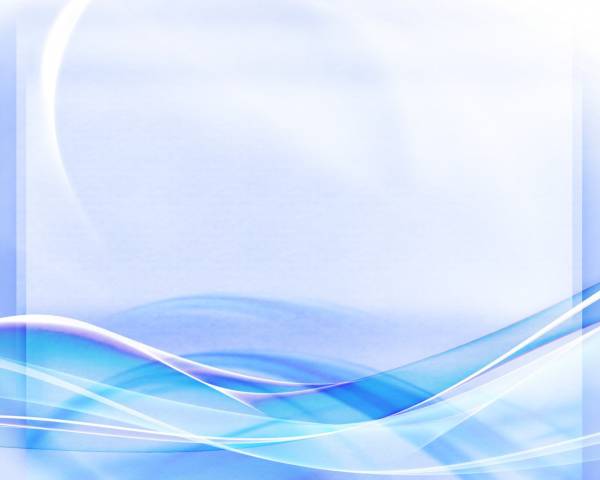 Typical requirements
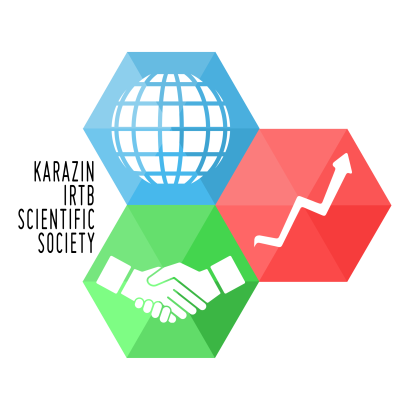 Age limit 18(20) - 25(30)
University degree(s)
Be a leader in community, active social engagement in NGO (1 year)
Follow-up Report / Dissemination of Knowledge
Good academic achievements
Work experience
Scientific research plan
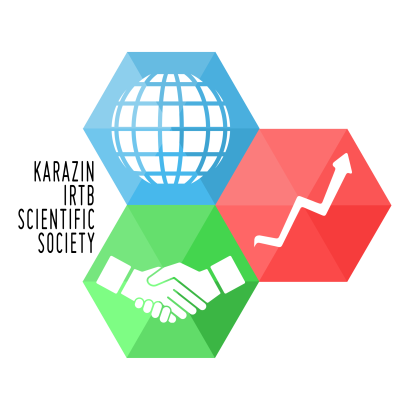 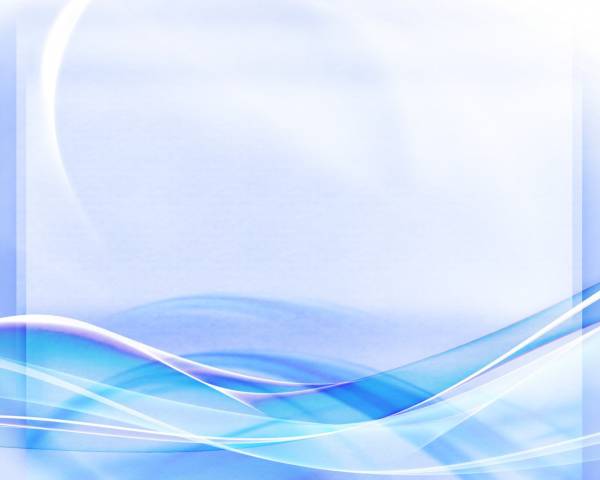 Typical documents
Application Form + a set of documents via e-mail/post
Motivation Letter or Essay
Copy of Foreign Passport (+ Schengen Visa)
Educational programme: Academic Transcript, “Certificate” Paper from the Dean’s Office
Portfolio with your Certificates and Diplomas
Language Certificate (or Chair’s confirmation) 
1-3 Reference Letters
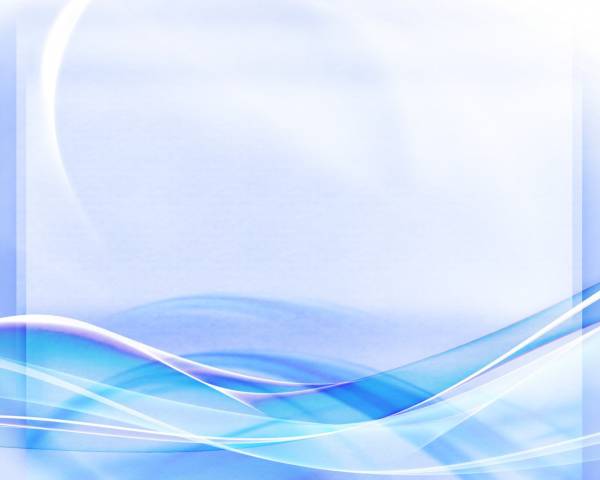 What do I have to do now?
2. Always have your Academic Transcript and its English translation










3. Prepare your CV
https://europass.cedefop.europa.eu/editors/en/cv/compose
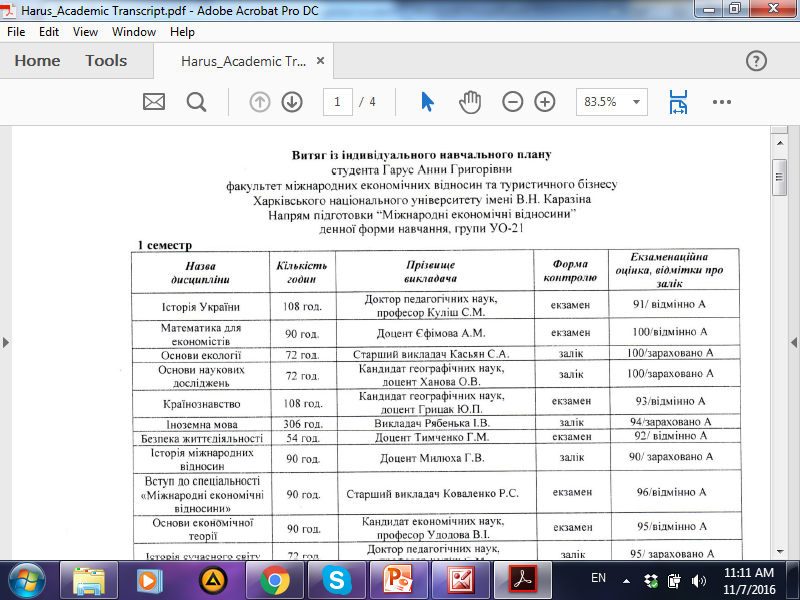 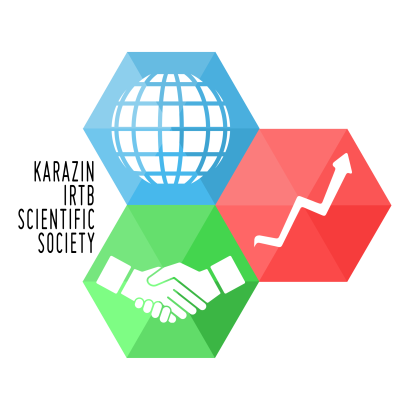 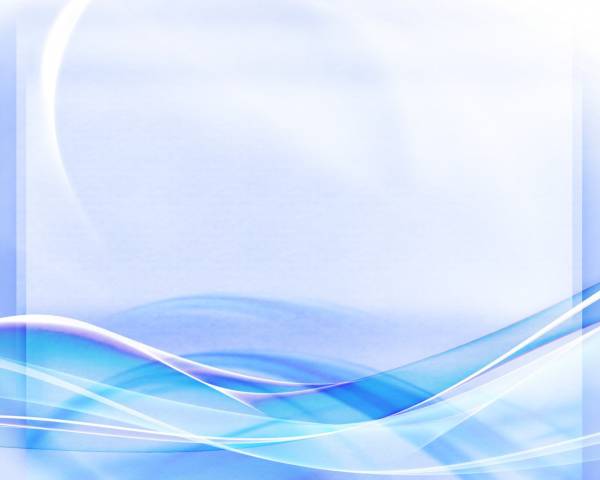 Some CV tips
Live for pleasure and commitment, work and study for CV!
Try to get certificates with everything you do
Social engagement is very important
Create a normal e-mail address
Max. 2 pages
Photo of an open-minded person
Reverse chronological order
Hobbys and extra photos are needless
Europass or individual?
Tabular, well-structured, visualized!
Have at least 2 people who can give you a reference
Look at it once again  and cut it twice!
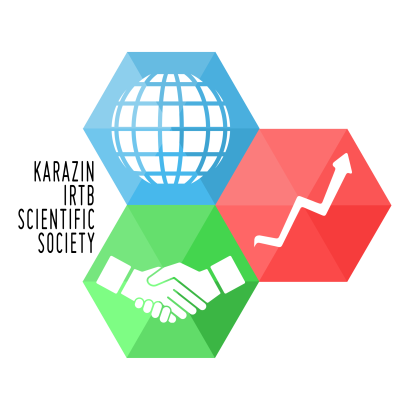 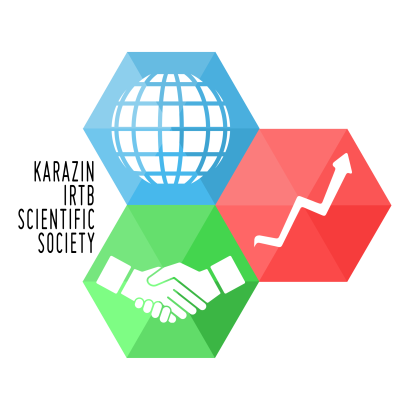 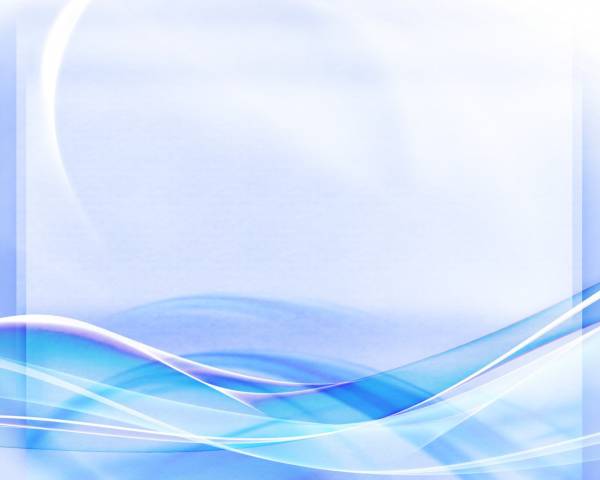 Some CV tips
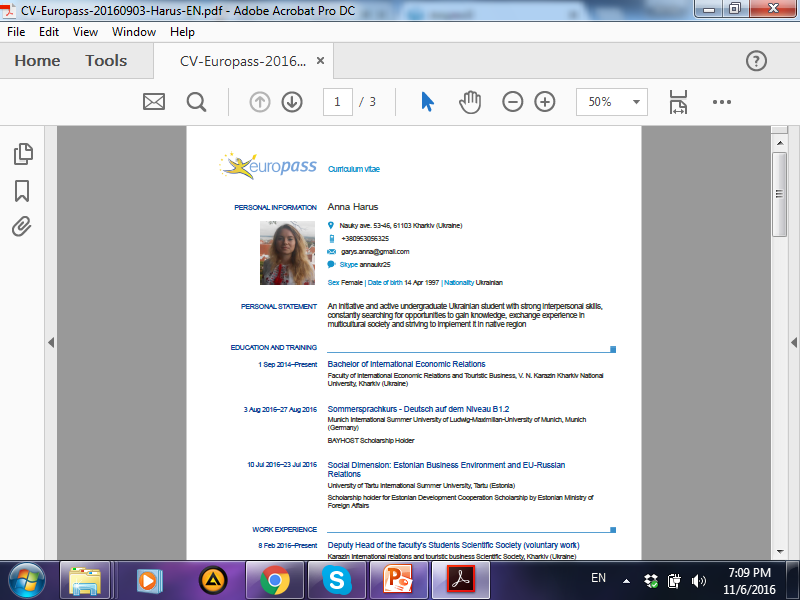 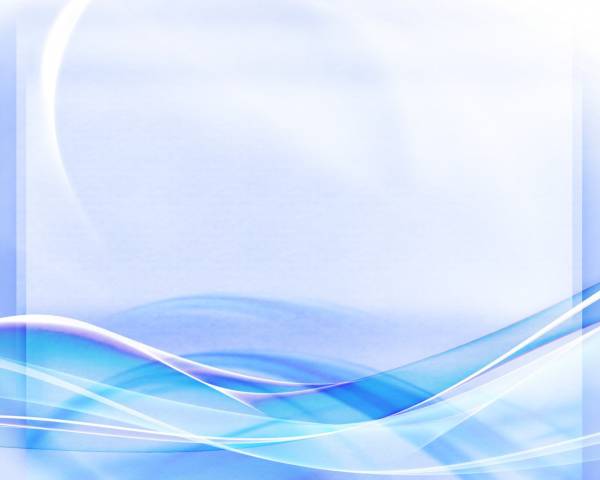 What do I have to do now?
4. Choose the programme and start writing your motivation!
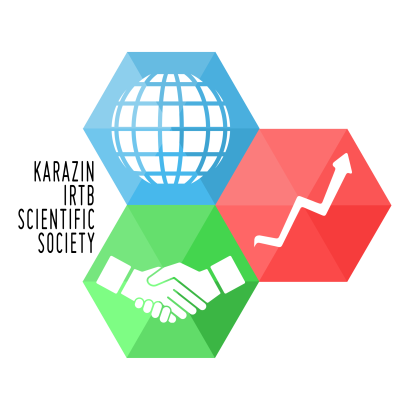 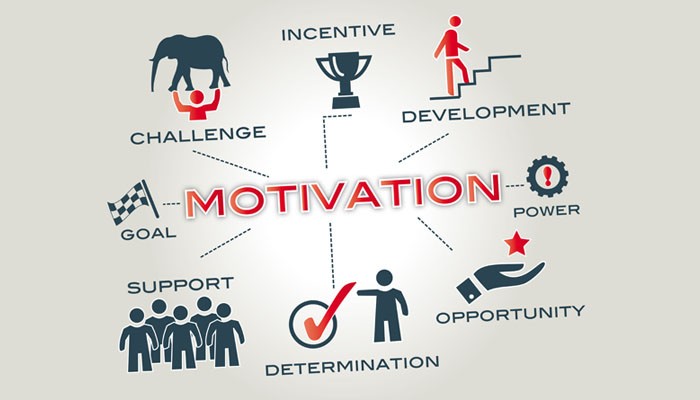 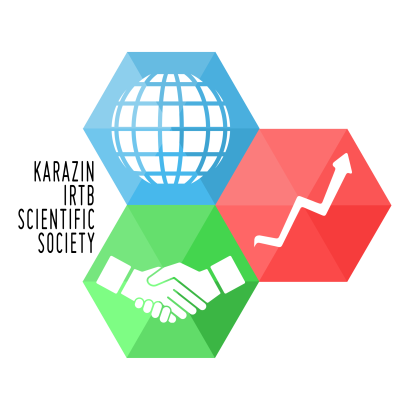 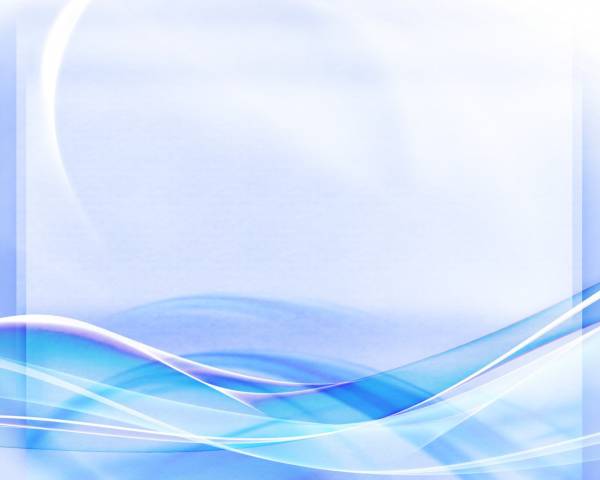 Some Motivation tips
Clearly arranged:
Dear Sir or Madam,
Para 1. I am writing… (programme)
Para 2. Tell about yourself. (You have clear objectives. Your background suits perfectly for the programme) 
Para 3-5. Why are you interested in the programme (3 reasons)? How will it help you in the future? Why should YOU be chosen? Which contribution can YOU make to the programme?
Closing Para. Be creative and rememberable. Say something special and promise an action.
Polite closing remarks.
Yours faithfully, …
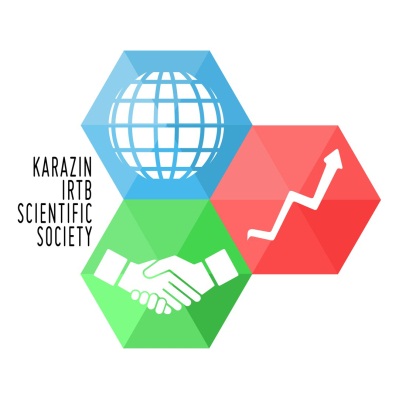 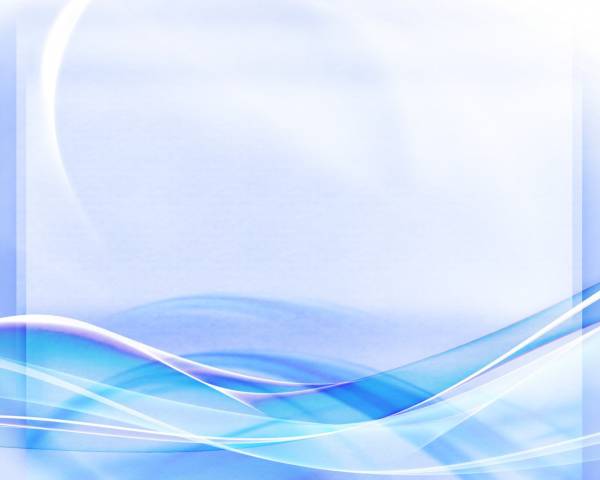 Some Motivation tips
Never exceed words limit more than by 50 words.
1-2 A4 pages!
Good English and easy-to-read text, sound positively!
No common phrases and well-known facts !
Every thought should be understood, every idea delivered and clearly stated
Your enormous desire should transform into persuasive confidence about you being a best candidate
Don’t look naughty, miserable or poor
Ideal motivation formula: your previous experience + your current activities + your plans for the future = you are the One for the programme
Uniqueness and creativity are your ALL!
Do not repeat yourself. Each sentence and every word should state something new!
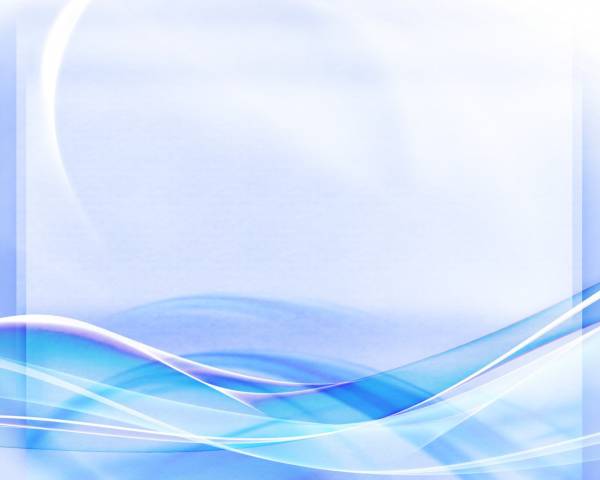 What do I have to do now?
5. DEADLINE: look out! Until it comes, improve your motivation to make it perfect!
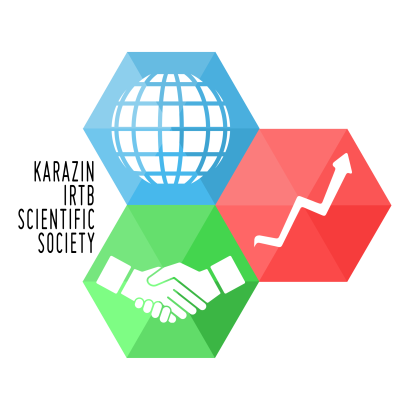 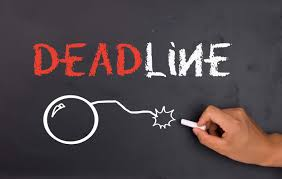 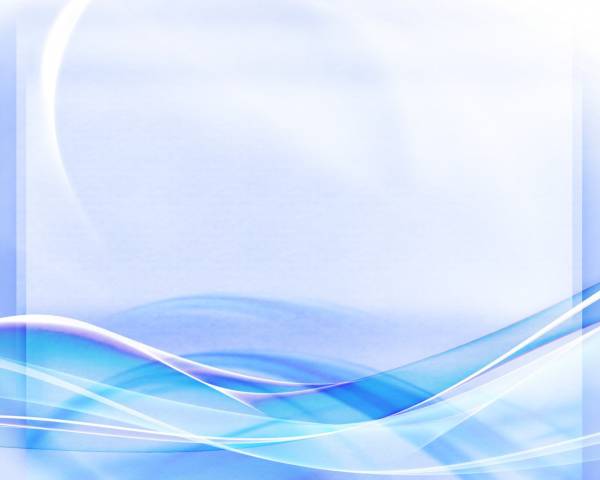 What do I have to do now?
6. DEADLINE: meet it, send off everything, say thanks to God and forget about your application!
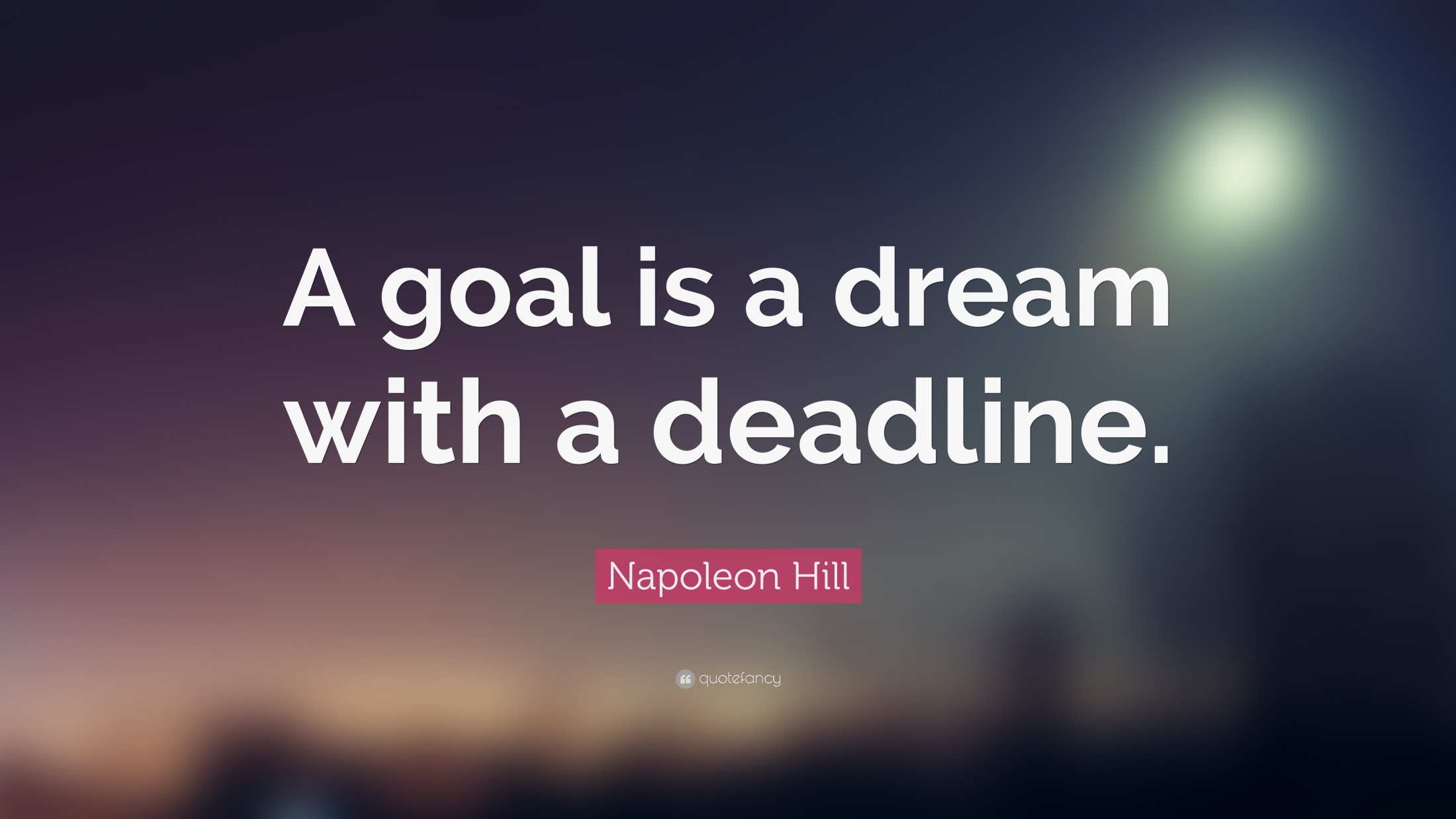 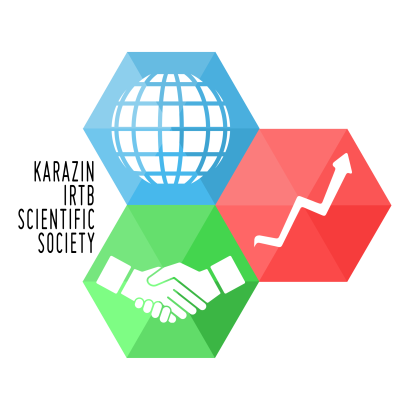 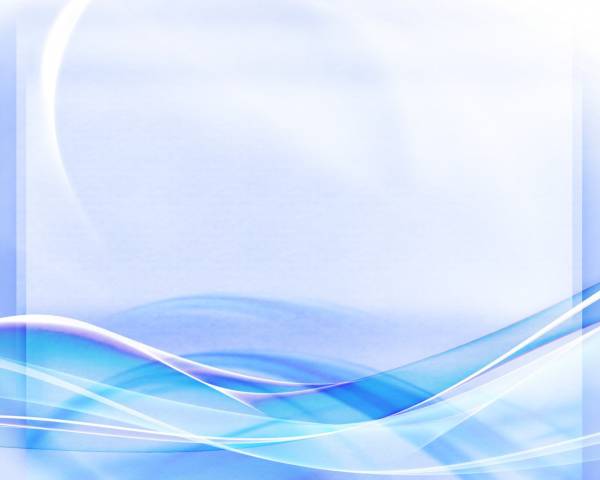 What do I have to do now?
7. Got the acceptance letter to your e-mail, shout and jump with joy and apply for your visa!
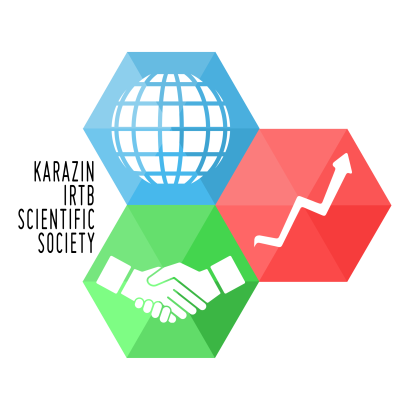 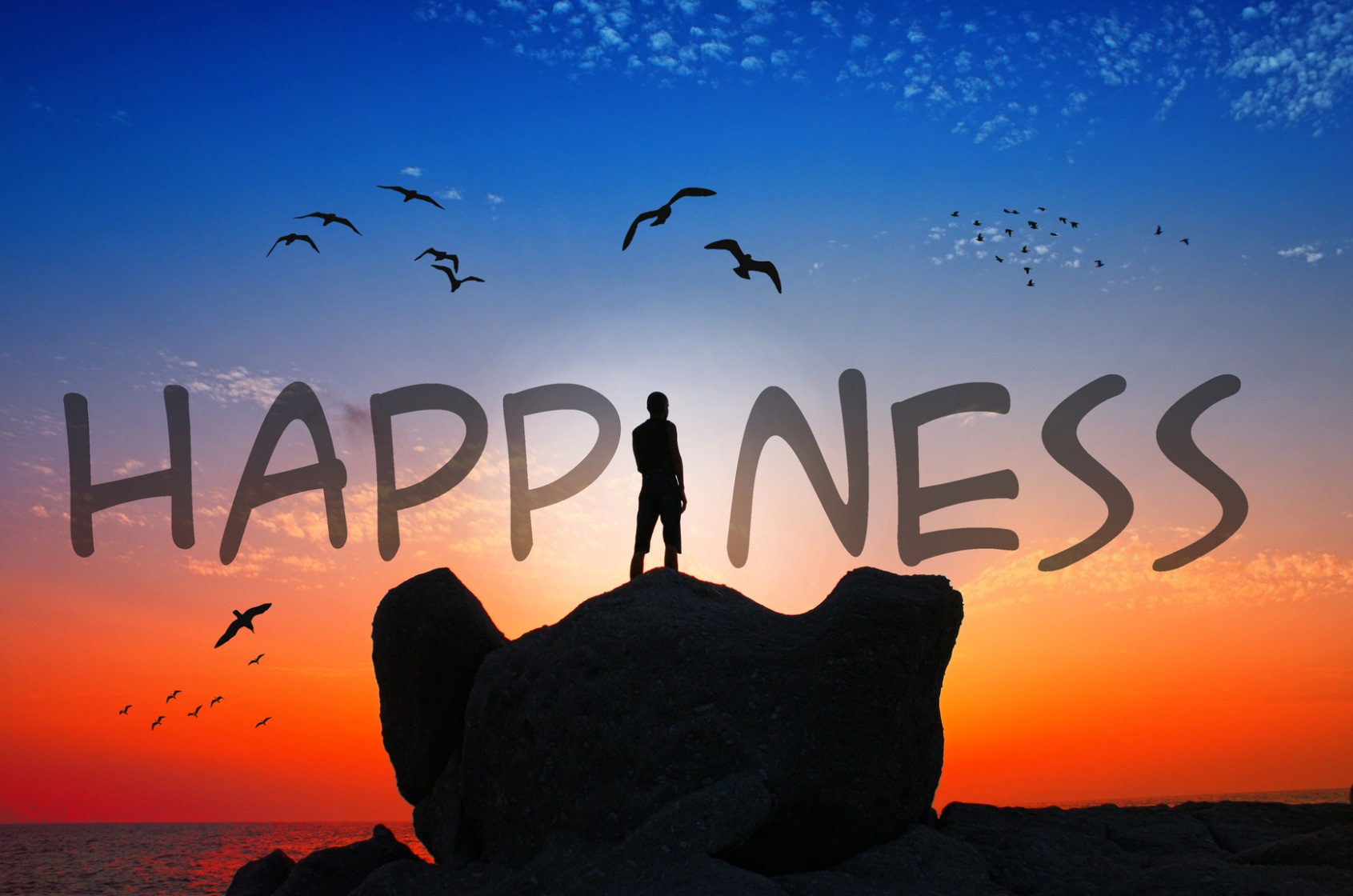 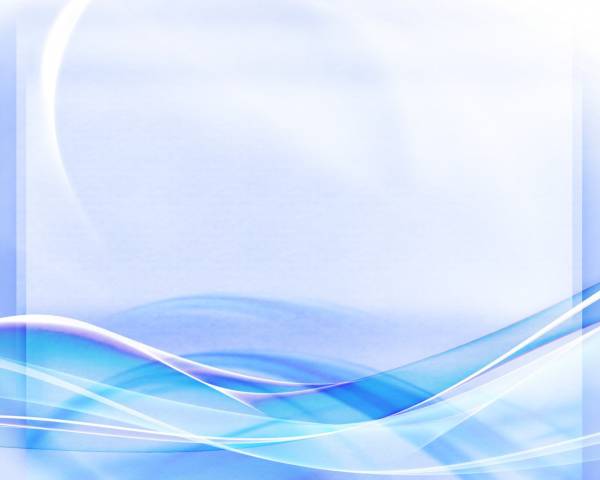 Something more serious
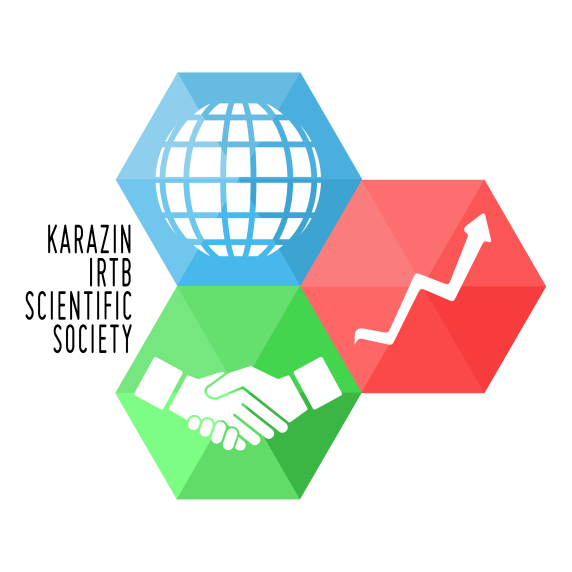 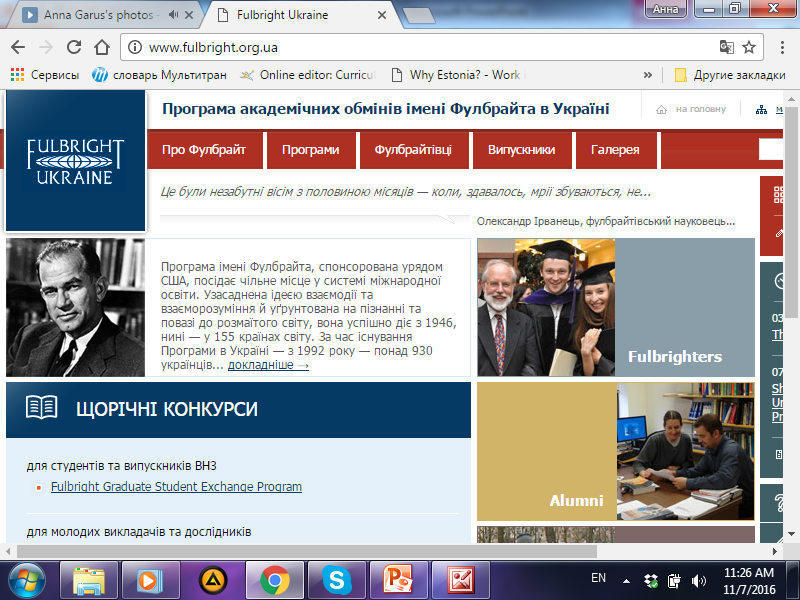 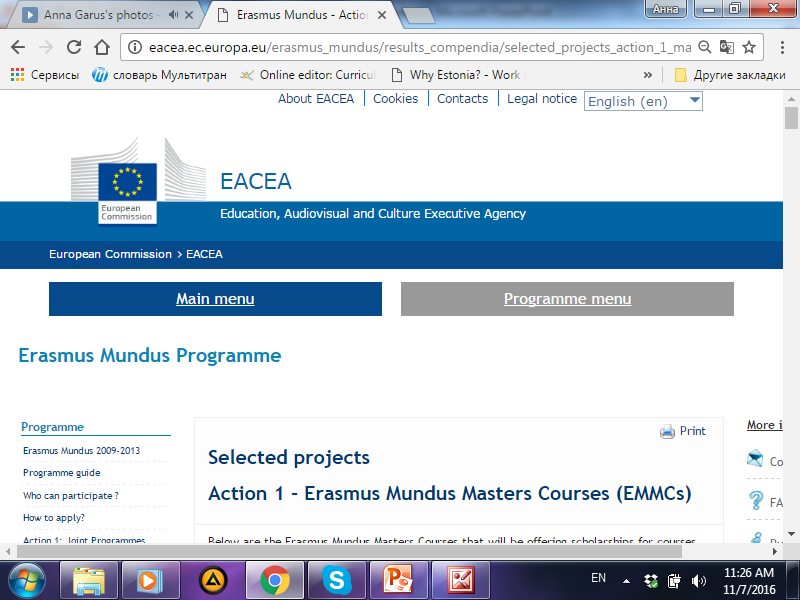 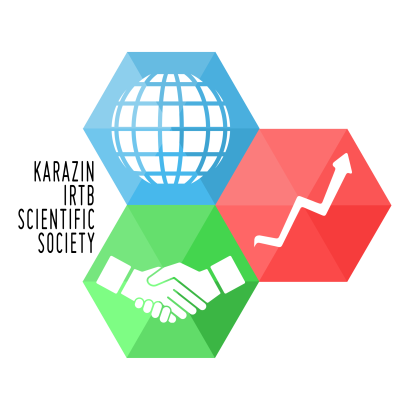 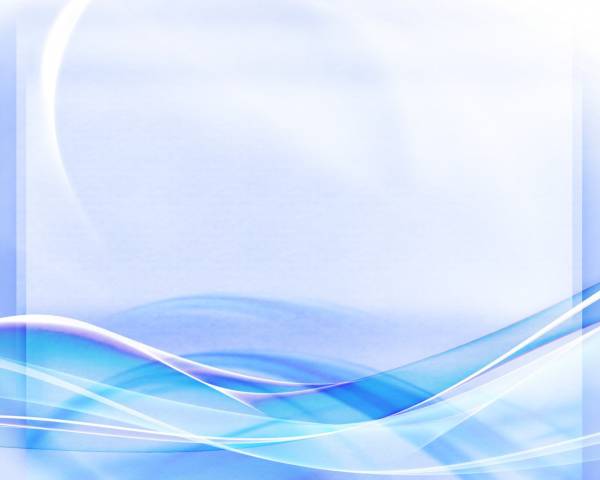 What’s the closest?
https://2017.iswi.org/
http://www.idy-ttokyo-forum.com/apply/
http://www.internationalcareersfestival.org/
https://peacerevolution.net/docs/en/bridge-fellowship
http://www.blindapplying.com/sign-up
http://www.russia2017.com/
http://www.mladiinfo.eu/2016/10/14/summer-institute-leadership-international-cooperation-california/
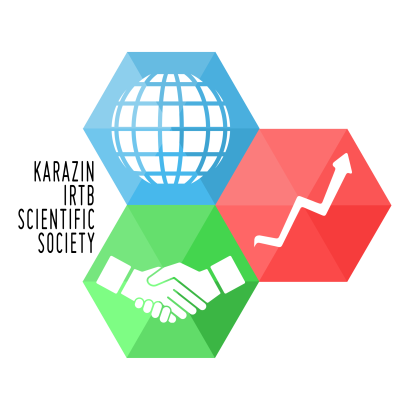 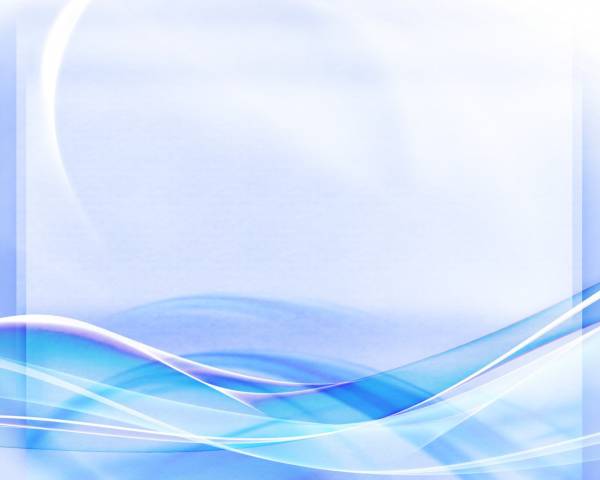 Closing remarks
1 week – 3 months for documents, not less than a week for Motivation
Ask for advice successful applicants and collect them
Sometimes you cannot do without work experience
Distinguish yourself from others!
There’s always smth to strive for!
YOU have to want it, search for the opportunities and find the way!
Sometimes you are simply too young 
Never give up and keep on applying even when you have got a Harvard scholarship 
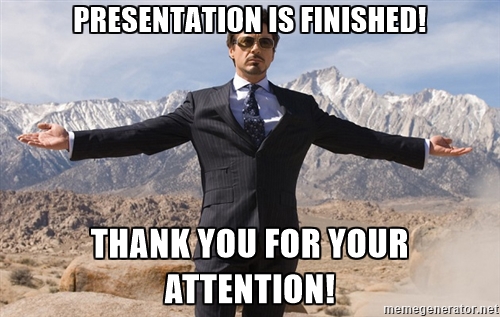 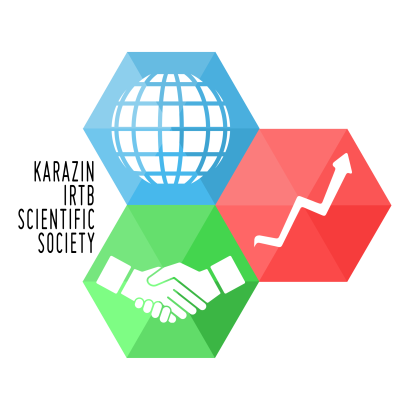 #Prepared by Anna Harus